Isikukaitsevahendite STANDARDIsikukaitsevahendite (IKV) nõuded metsatöödel
Forest divisjon

Ver 10.01.2022
IKV reeglid Forest divisjoni tegevusaladel
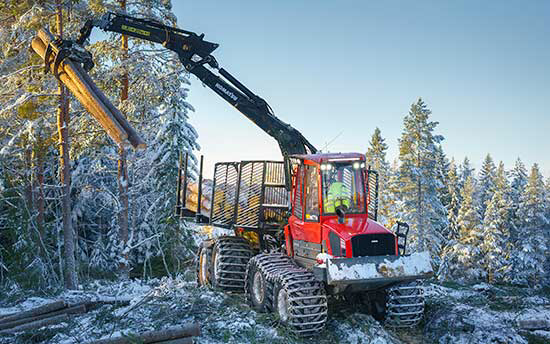 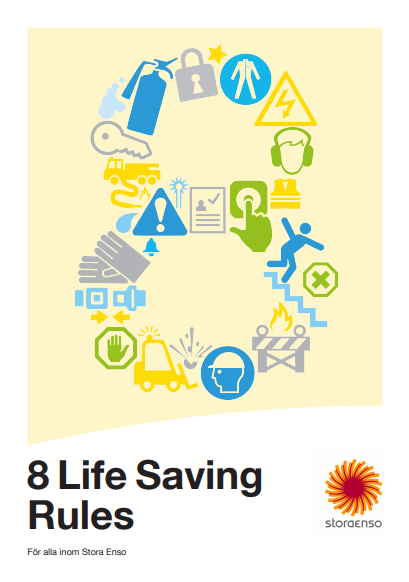 Ohutus algab minust




.



Uuendatud IKV standard keskendub suurema riskiga kokkupuutuvate inimeste kaitsmisele. Järgime samu reegleid nii oma töötajate kui alltöövõtjate suhtes.

Iga inimene Stora Enso tegevuses mängib olulist rolli. Ohutus algab alati minust ja ohutus on alati esikohal.
Töökeskkonnaga seotud riskid
Meie ümber on pidevalt mitmeid riske. 
Erinevates riikides on töökohtadel erisusi nt metsatüübid, ilm, valge aja pikkus, pinnas, loomad, elektrivõrgud, tormimurrud, teed ja liiklus lankide lähedal, järved ja muud veekogud, puude suurus jne.
Meie tegevuses on oluline
Sa alati mõtled enne kui tegutsed
Planeerid, mis saab edasi ja 
Mõtled järgmiste sammude võimalikele riskidele.
Hoolitsed oma töökaaslaste eest.
Stora Ensos on ohutus on kõige olulisem – me tahame kõik tegevused läbi viia ohutult. Stora Enso 8 elupäästvat reeglit ja metsatööde ohutuseeskirjad määravad kõigi tegevuste põhinõuded.
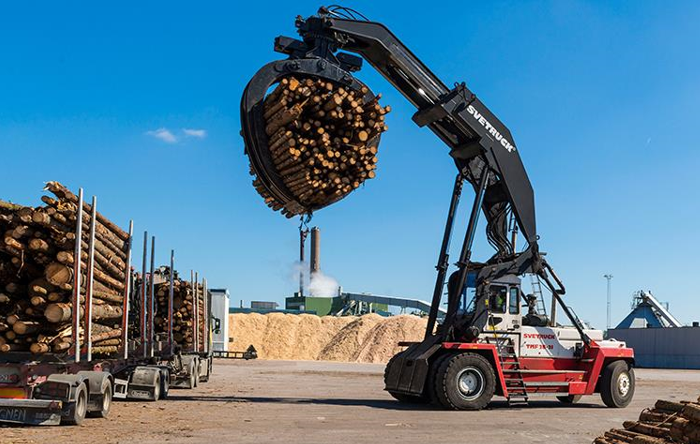 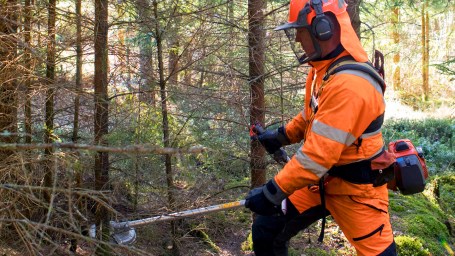 2
TAGASI algusesse
IKV nõuete põhimõtted
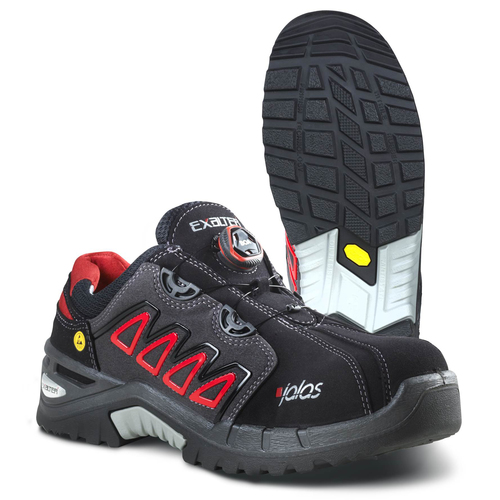 Metsatöödel peavad turvajalatsid olema tööks sobivad. Enamik töid vajavad minimaalselt S3-klassi saapaid, millel on turvanina. Jalatsid peavad kaitsma igas olukorras (nt talv, libedus, märg pinnas jne). Teatud tööd võimaldavad kasutada turvajalatseid ilma pahkluutoe või turvaninata. Enamasti on pahkluu toetamiseks ja kaitsmiseks vaja kõrgema säärega jalatseid.
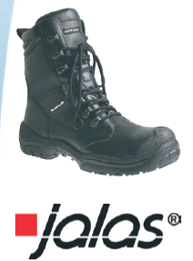 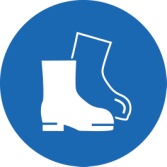 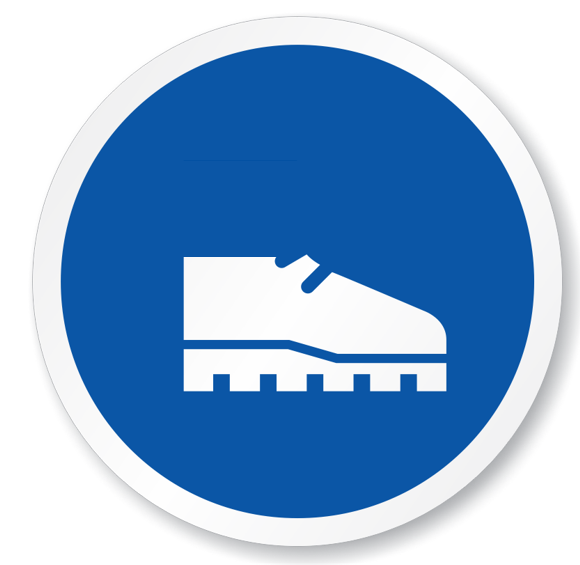 JALATSID
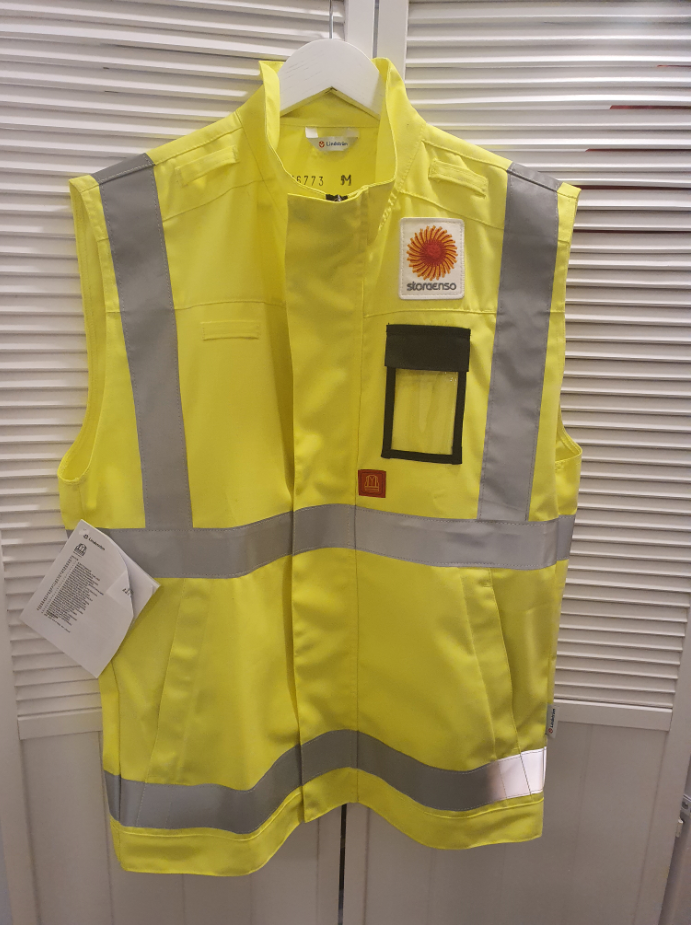 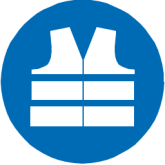 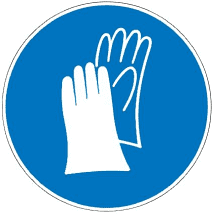 Riietus peab olema visuaalselt nähtav ja vastama standardi EN2047 klassile 1. Tuletöödel peavad tööriided olema tulekindlad. Kindad peavad vastama standardile EN420 ja töö spetsiifilistele nõuetele.
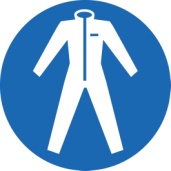 TÖÖRIIDED
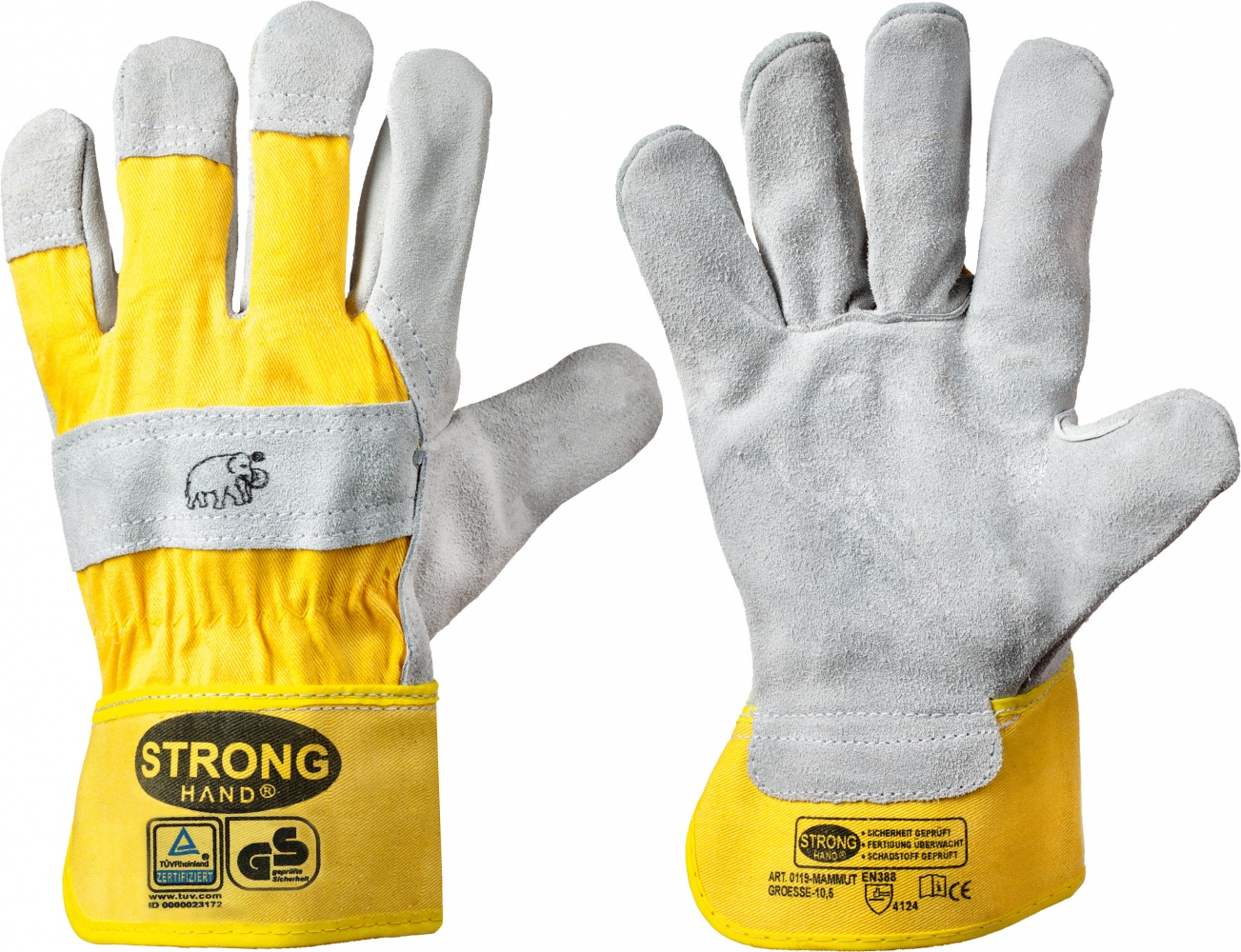 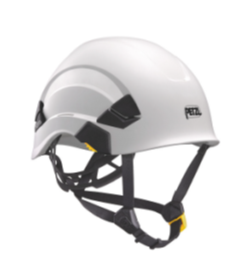 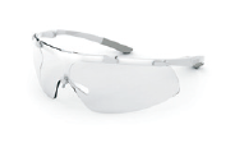 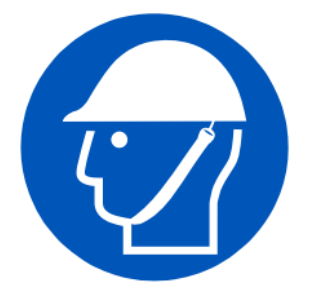 PEAKAITSE
Kiiver peab vastama EN397 standardile, sellel peab olema CE-märgistus ja lõuarihm. Kiivrite kasutustähtaega saab tuvastada vastavate indikaatorite või märgise abil.
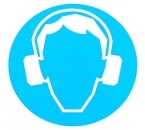 Kaitseprillid peavad vastama EN166 standardile, CE-märgistusega ja olema võimalik kombineerida kiivri või muu varustusega. Minimaalne klassifikatsioon peab olema S-tase. Kaitseprillid on kohustuslikud kõikidel metsatöödel välitingimustes (nt metsas kõndimisel).
Over
85 dB
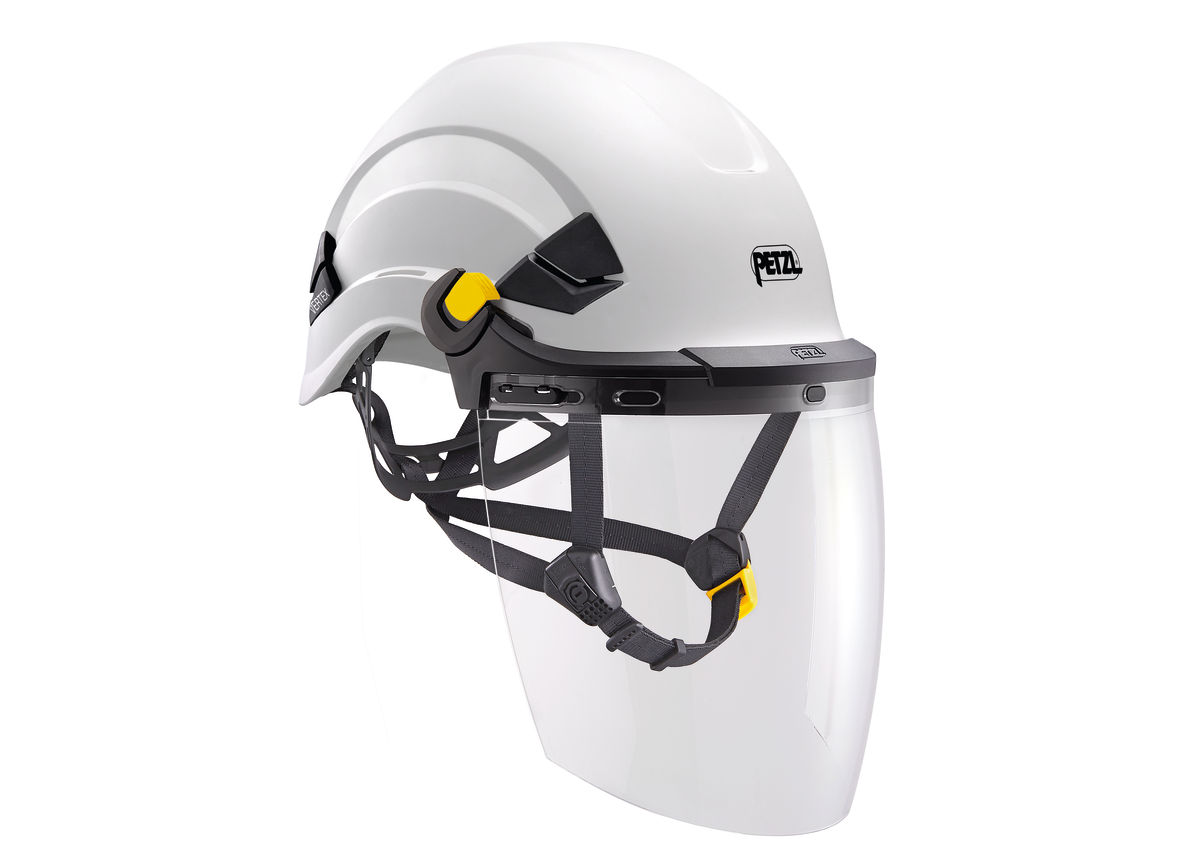 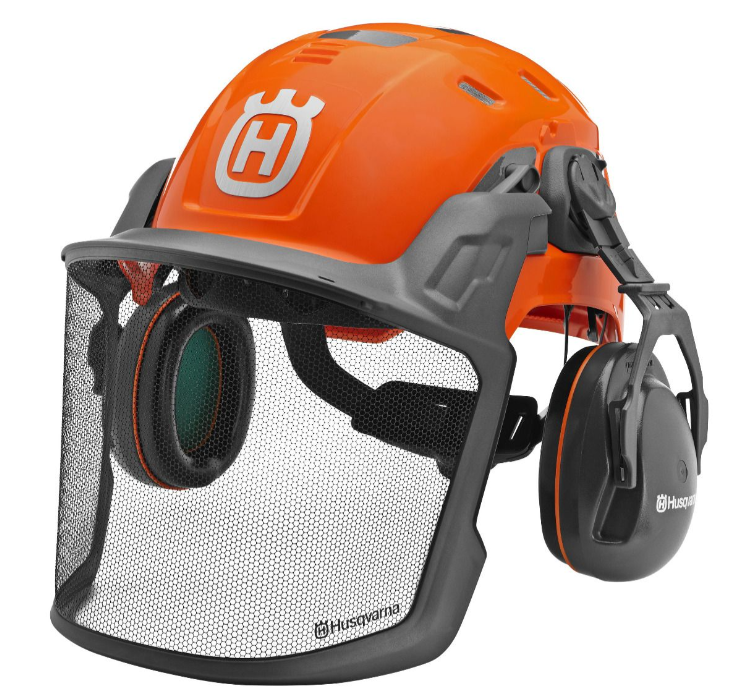 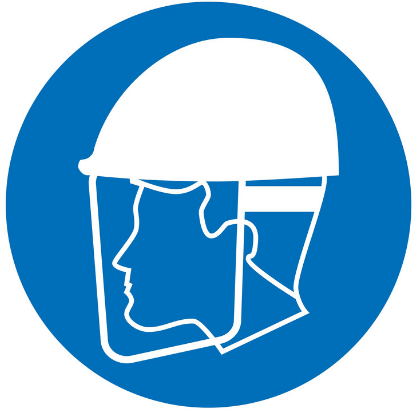 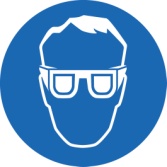 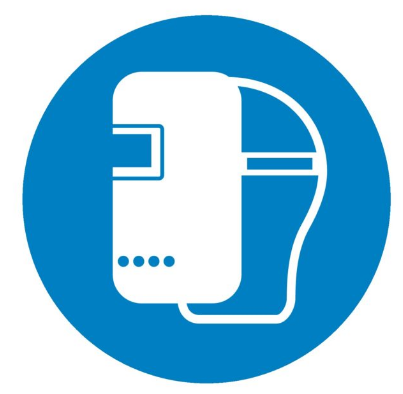 SILMADE/NÄO-KAITSE
Kuulmiskaitset on vaja kõigis mürarohketes tingimustes, kuid nõue on ette nähtud 85 dB või rohkema müratasemega keskkonnas. Kuulmiskaitsevahendid peavad vastama standardile EN352.
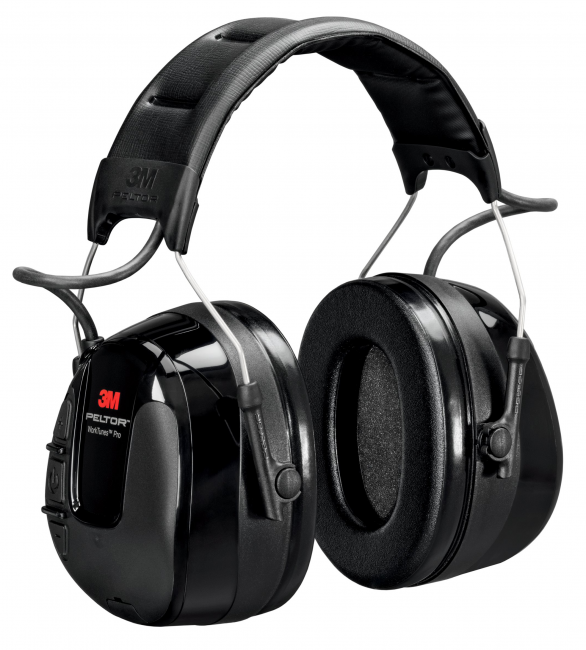 KUULMISKAITSE
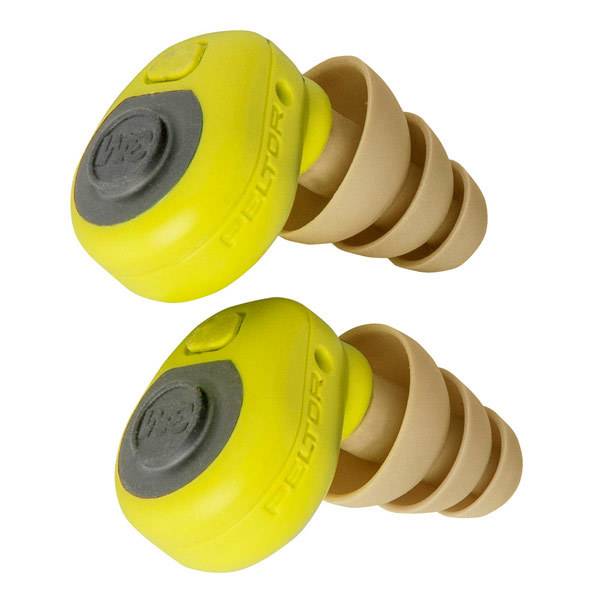 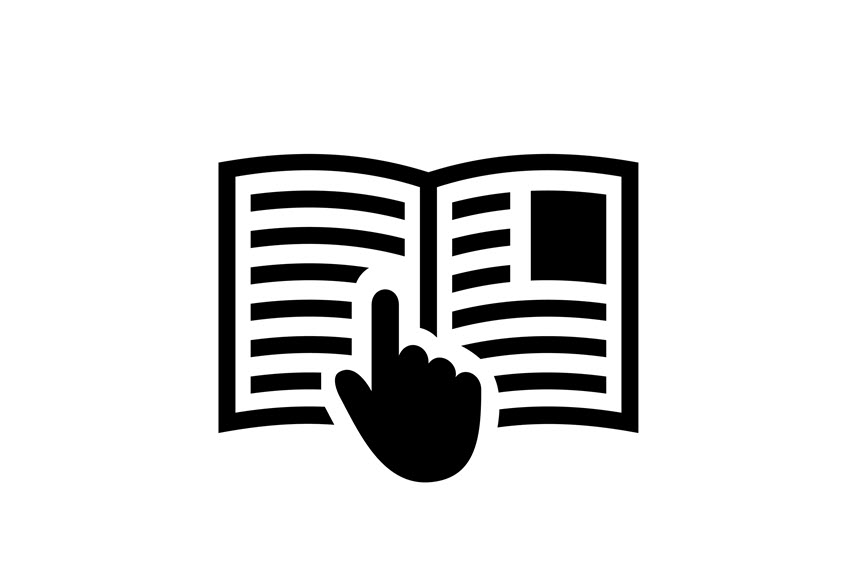 Riskianalüüs ja ohutusjuhendid määravad kindlaks vajalikud isikukaitsevahendid. Kohaliku seadusandluse ja liikluseeskirja nõudeid tuleb täita. Nagu tuleb täita ka muid Stora Enso reegleid ja protseduure. 
Kõik IKV-d peavad olema CE-märgistusega ja vastama EL206/425 standardi nõuetele. Kasutajad peavad IKV-d kontrollima ja nende eest hoolitsema. Kahjustatud IKV kasutamine ei ole lubatud.
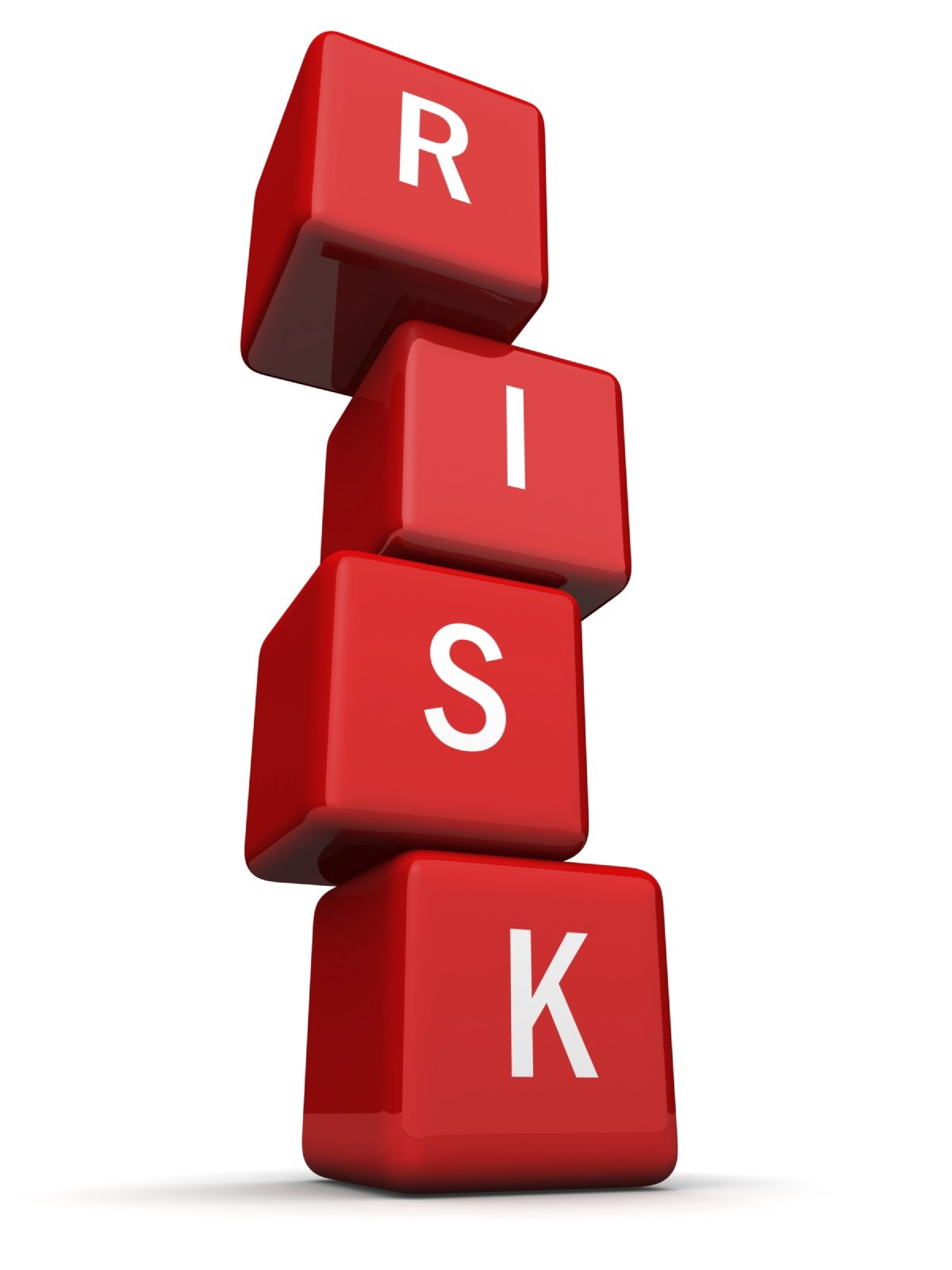 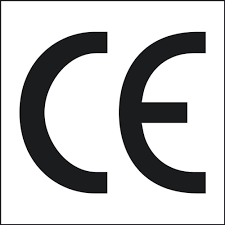 3
TAGASI algusesse
[Speaker Notes: Gloves?? PAP
Cap and SER]
IKV-d metsaraiel
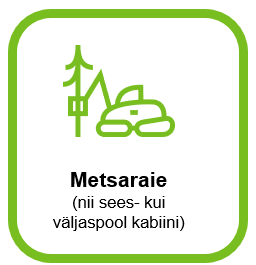 Forest divisjon
IKV reeglid metsaraiel
kuulmiskaitse
Silmade kaitse
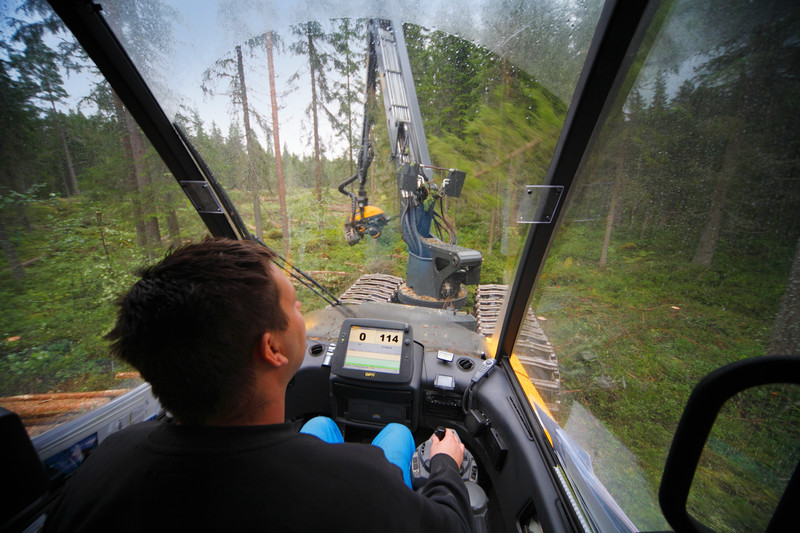 Peakaitse
Muud reeglid ja juhised
Tööriided
Jalanõud
Teine inimene kabiinis on lubatud ainult koolituse ja hooldustegevuste korral
Kabiini konstruktsioon peab olema kindel
Kabiinis
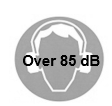 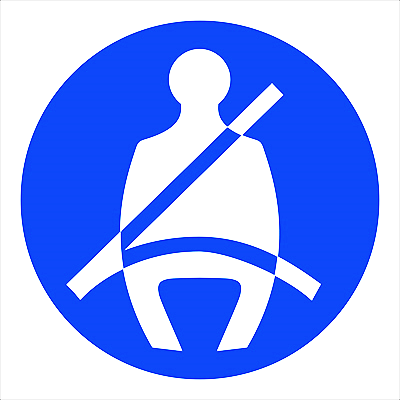 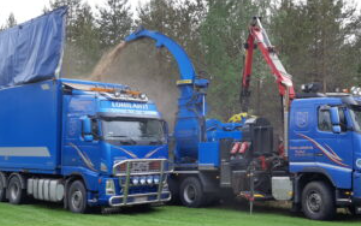 Töö harvesteriga, väljavedu ja puiduhakkimine
Tööriided peavad olema kõrg- nähtavusega ja vastavad töökeskkonnale
Jalanõud min klassiga S3 ja min kinnised jalanõud
Mask puiduhakkel on soovitatud
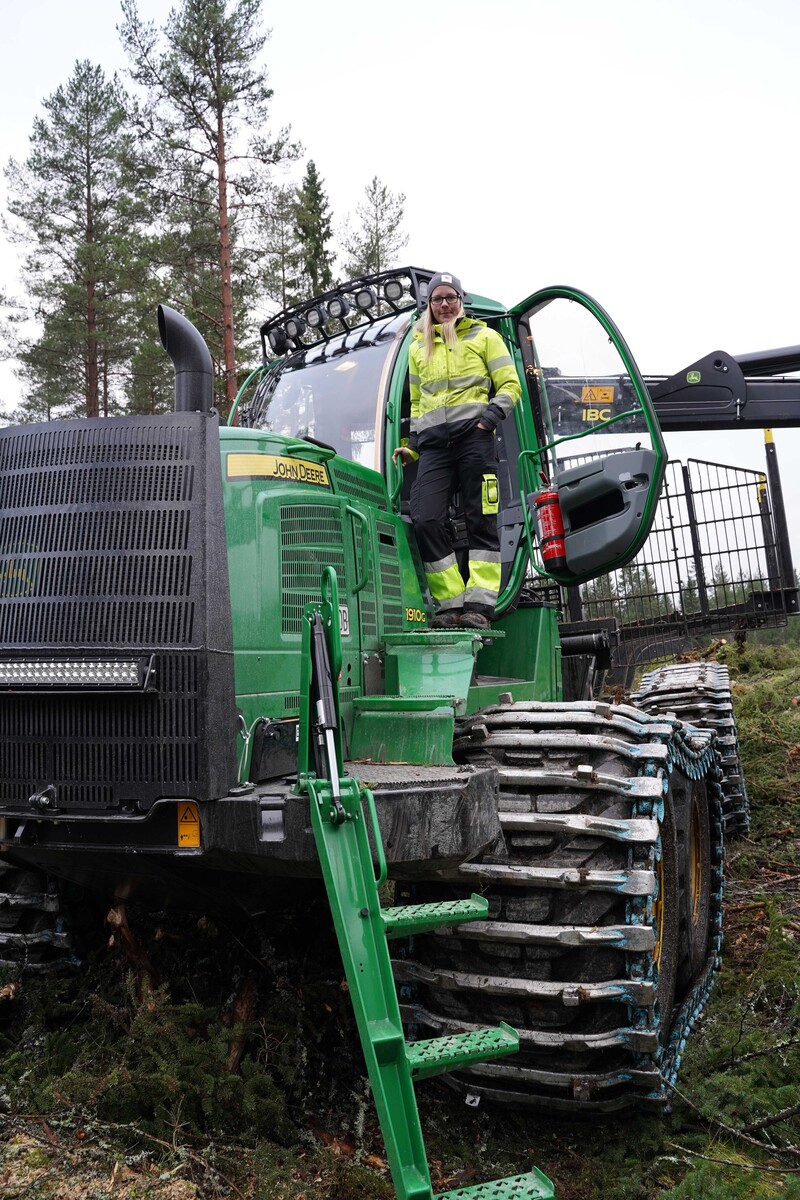 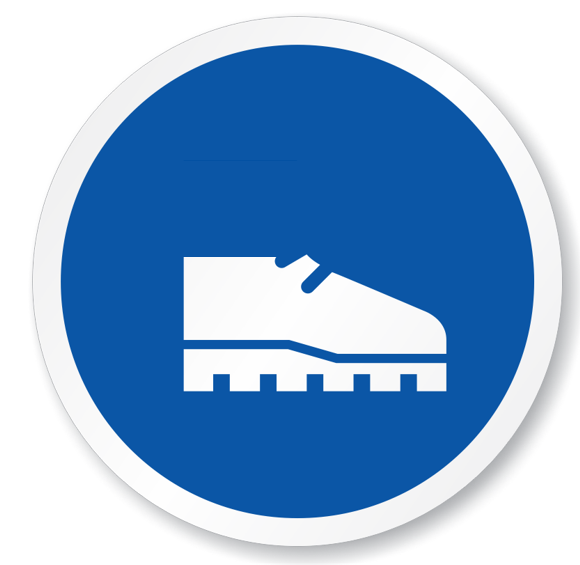 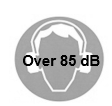 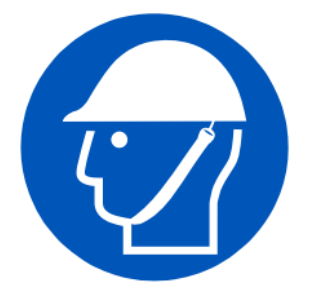 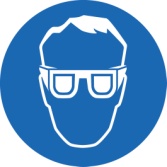 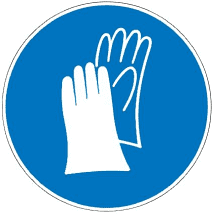 Väljaspool kabiini
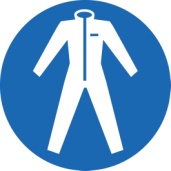 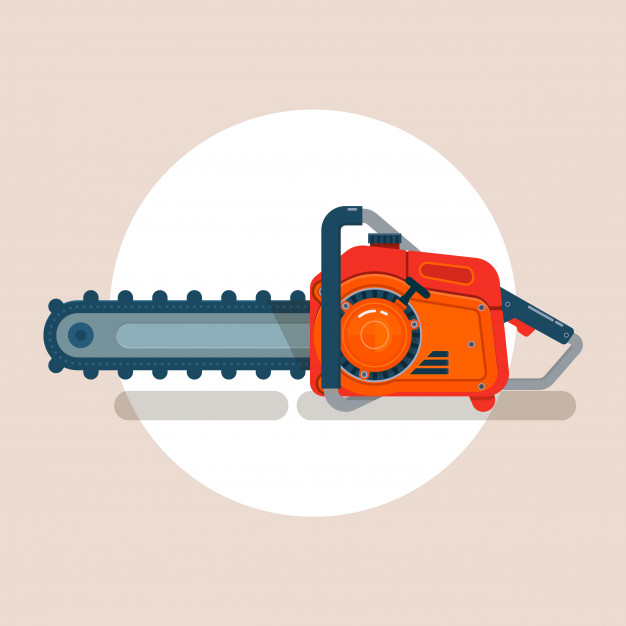 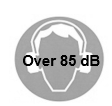 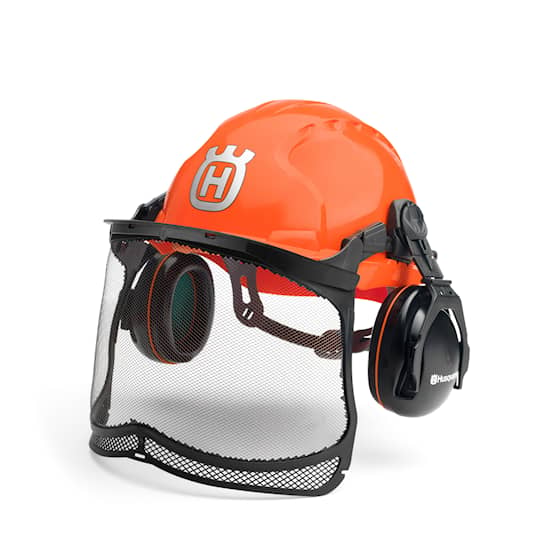 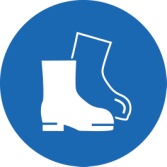 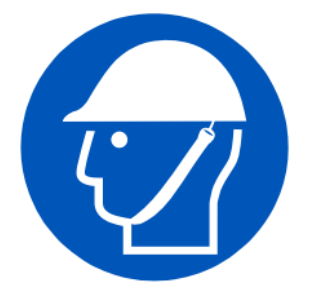 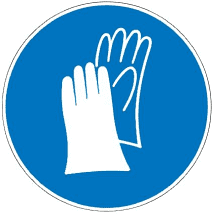 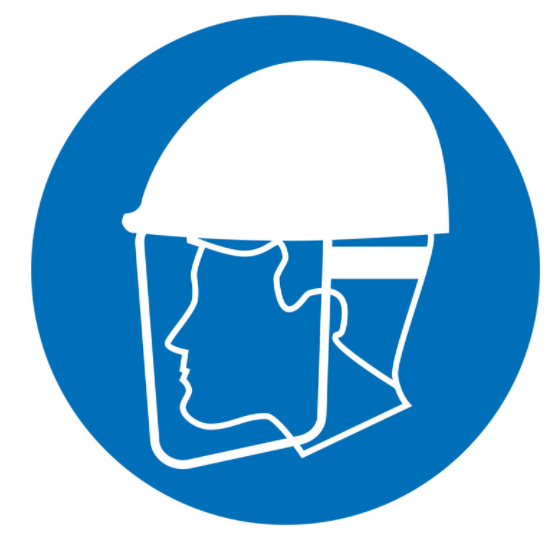 Töö mootorsaega
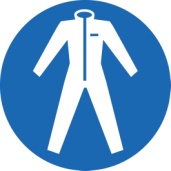 Lõikekindel mudel
Lõikekindel mudel
Hübriidmudel on soovitatav
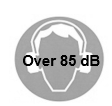 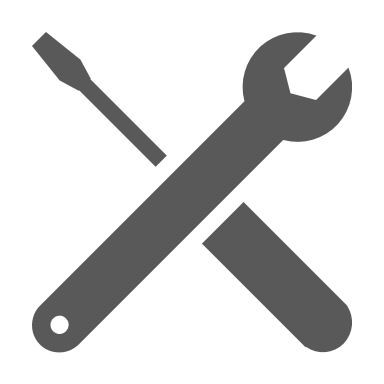 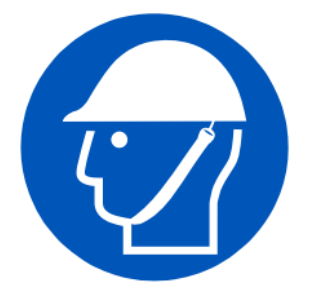 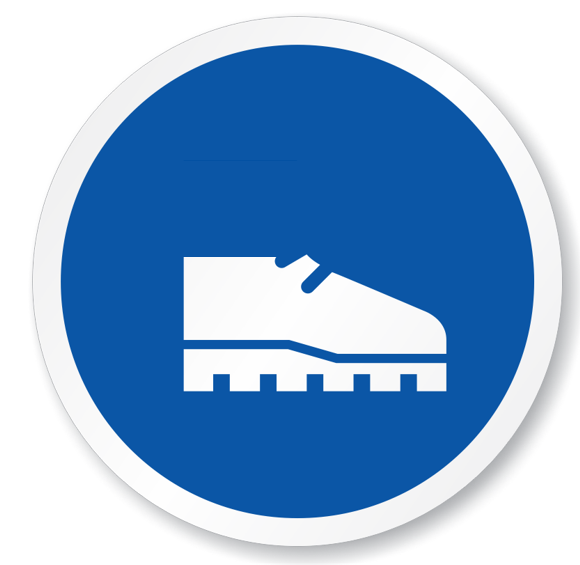 Hooldus
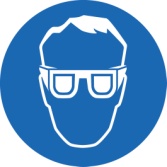 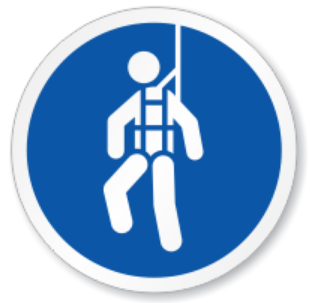 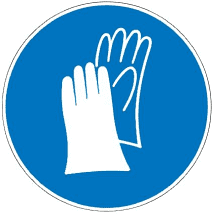 Tööriided peavad sobima hooldustöödeks
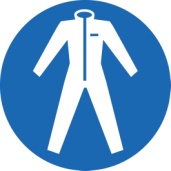 Töö vähemalt 2m kõrgusel
Riskianalüüs ja ohutusjuhendid määravad täiendavad IKV-d. 
Kemikaalide kasutamine nõuab tähelepanu kaitsele (nt tööriided ja silmad)
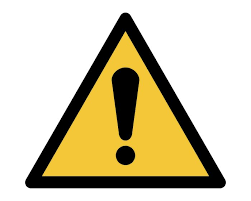 5
TAGASI algusesse
[Speaker Notes: Gloves?? PAP
Cap and SER]
IKV-d logistikas
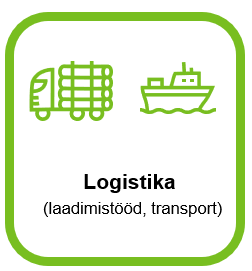 Forest divisjon
IKV reeglid logistikas
kuulmiskaitse
Silmade kaitse
peakaitse
tööriided
jalanõud
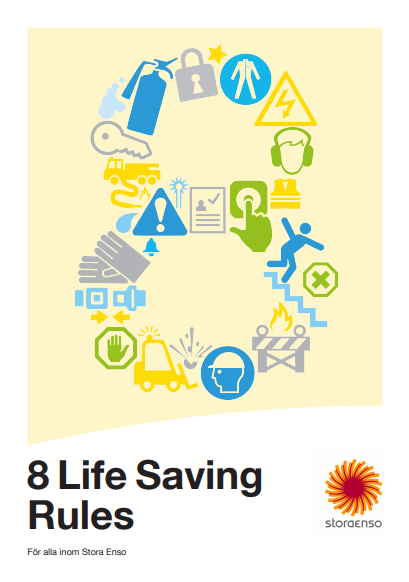 Sõitmine
Sõidu ajal kasutada turvavööd ja käed-vaba komplekti helistamisel
Kabiini konstruktsioon ja klaasid peavad vastama kohalikule seadusandlusele
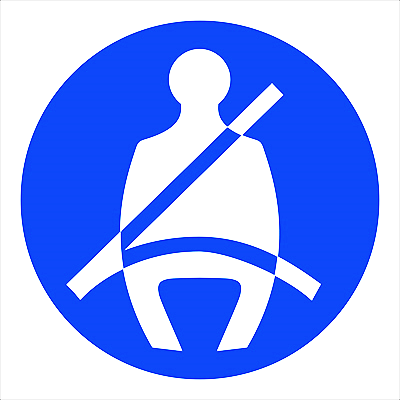 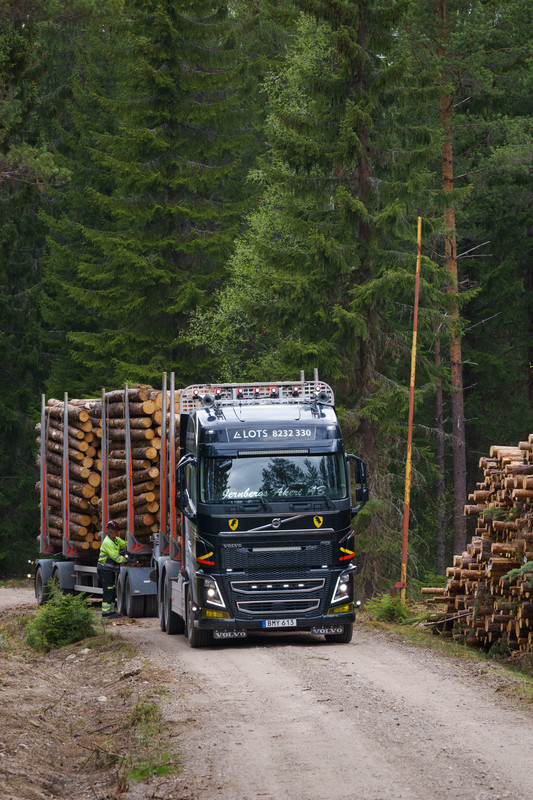 Metsaveokid, puiduhakkemasinad
Töö väljaspool kabiini
Tööriietus peab olema kõrgnähtavusega
Mask on puiduhakkimisel soovitav
Jalanõud min klass S3
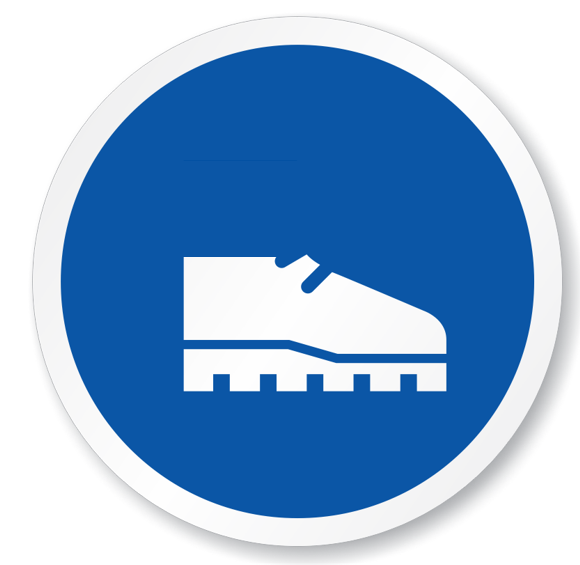 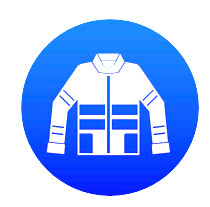 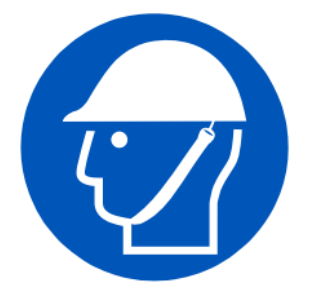 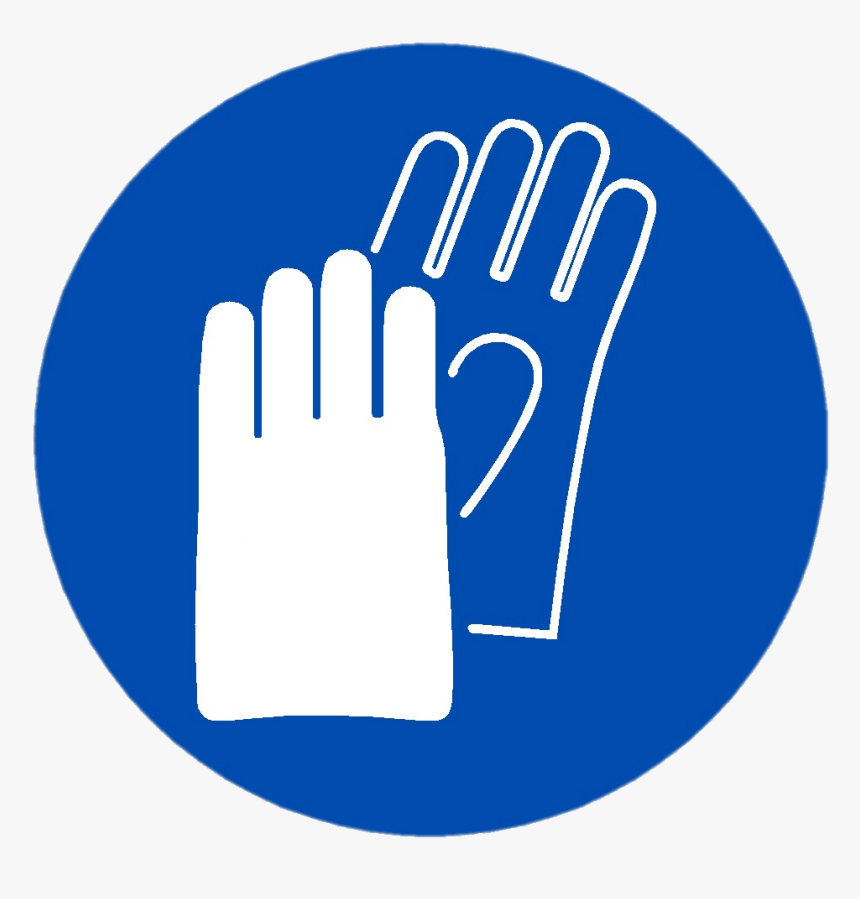 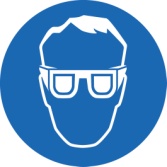 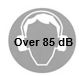 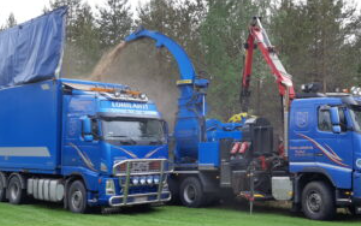 Tööriietus peab olema kõrgnähtavusega
IKV peab olema vastavalt töökeskkonnale (nt torm)
Jalanõud min klass S3
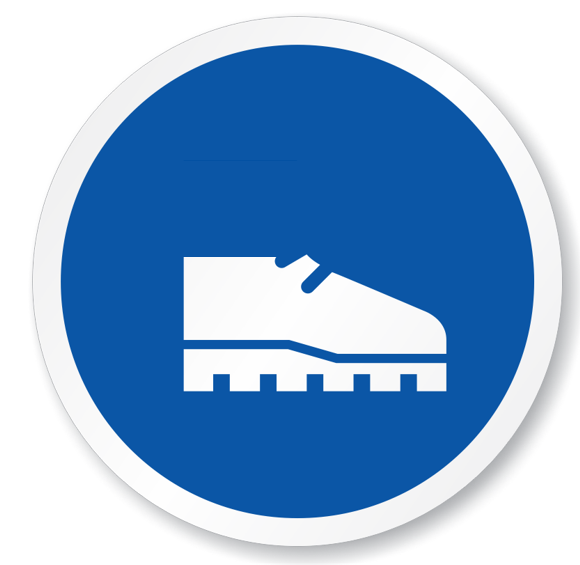 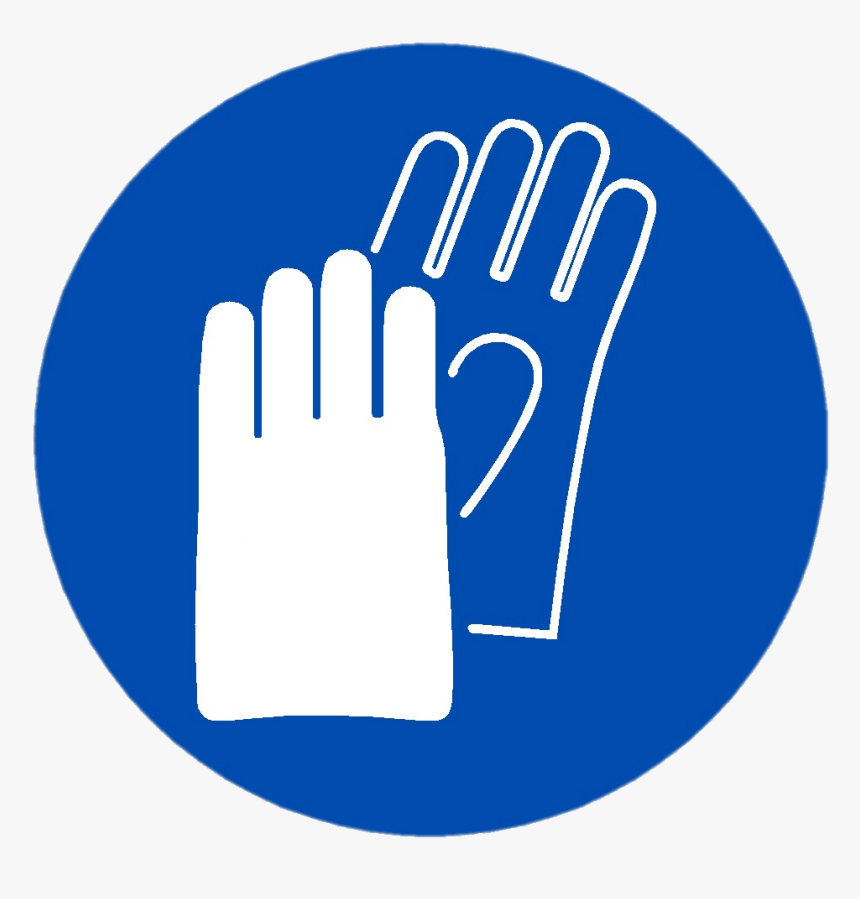 Merel
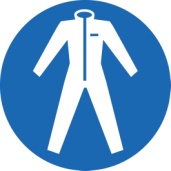 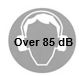 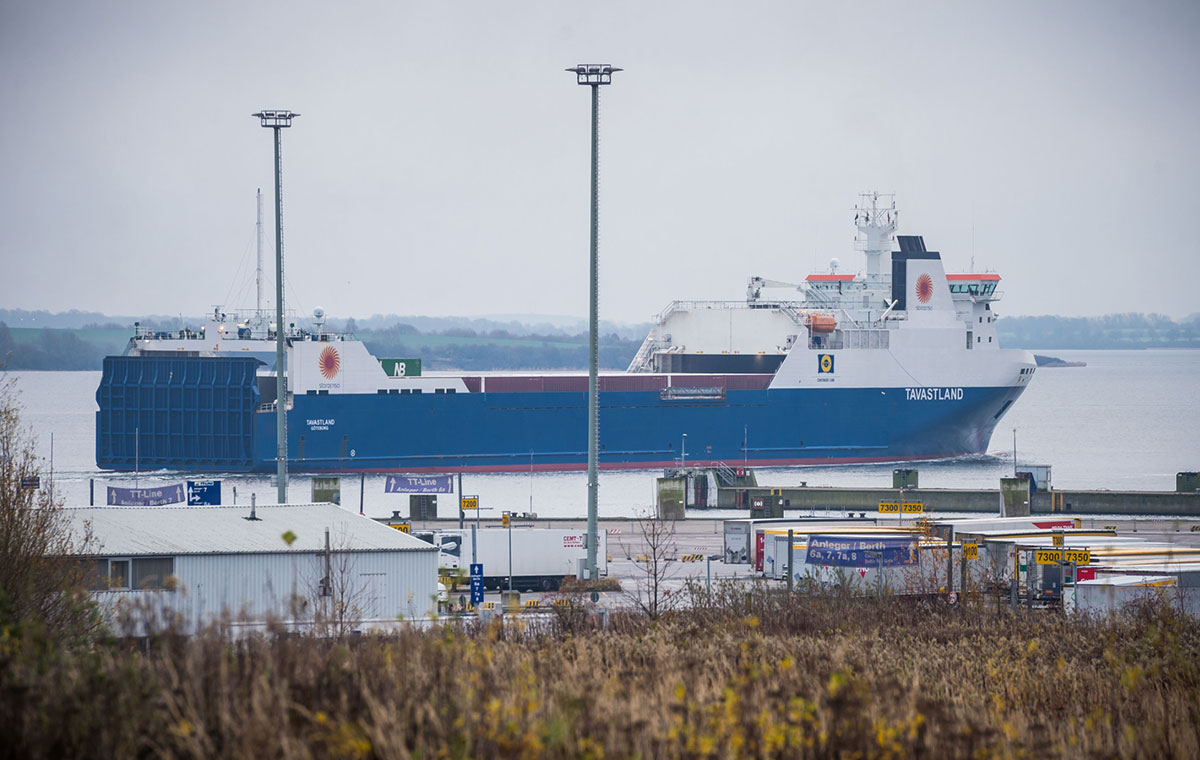 Laevad
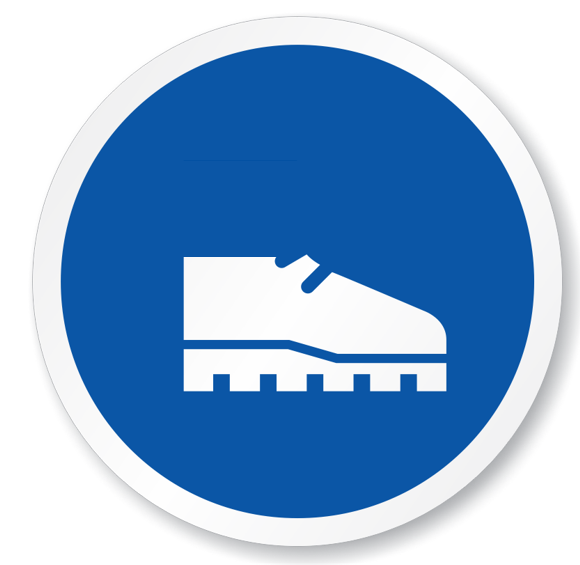 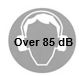 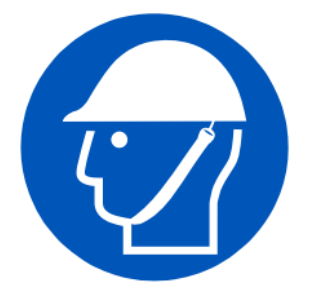 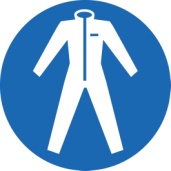 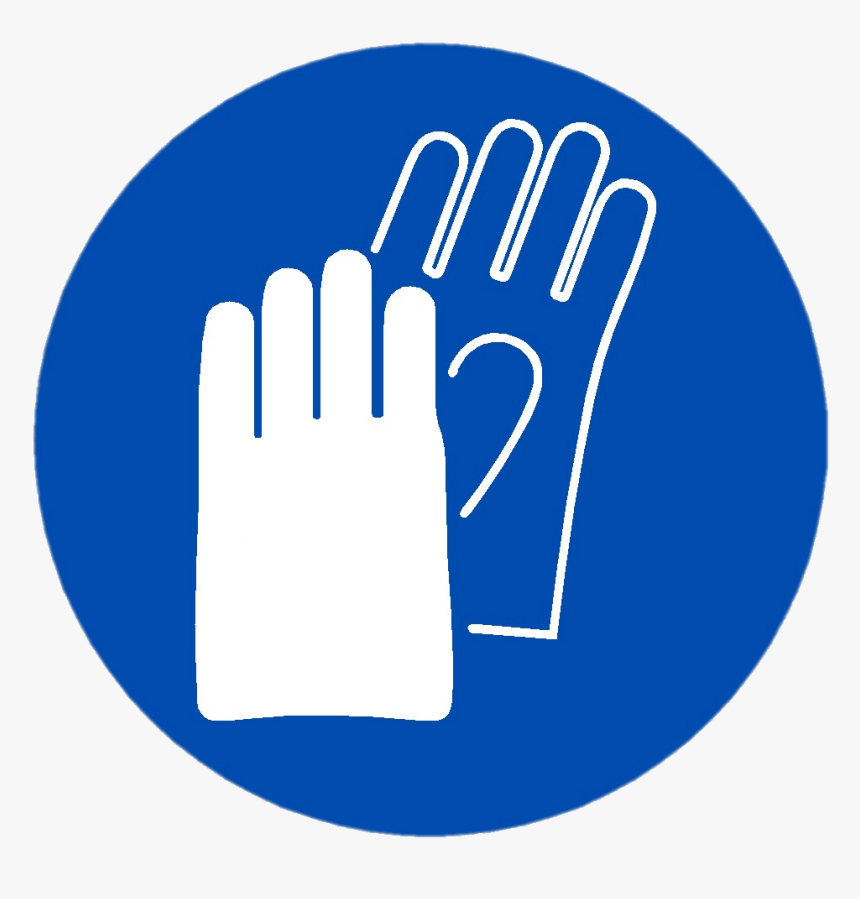 Sadamas: laadimistööd
Riskianalüüs ja ohutusjuhendid määravad täiendavad IKV-d. Tööriietus peab vastama riskidele igas olukorras. 
Kohalikke eeskirju (nt tehastes, terminalides) tuleb järgida. 
Laadimistööde ajal ei või kasutada telefoni.
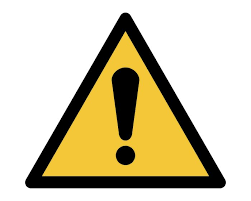 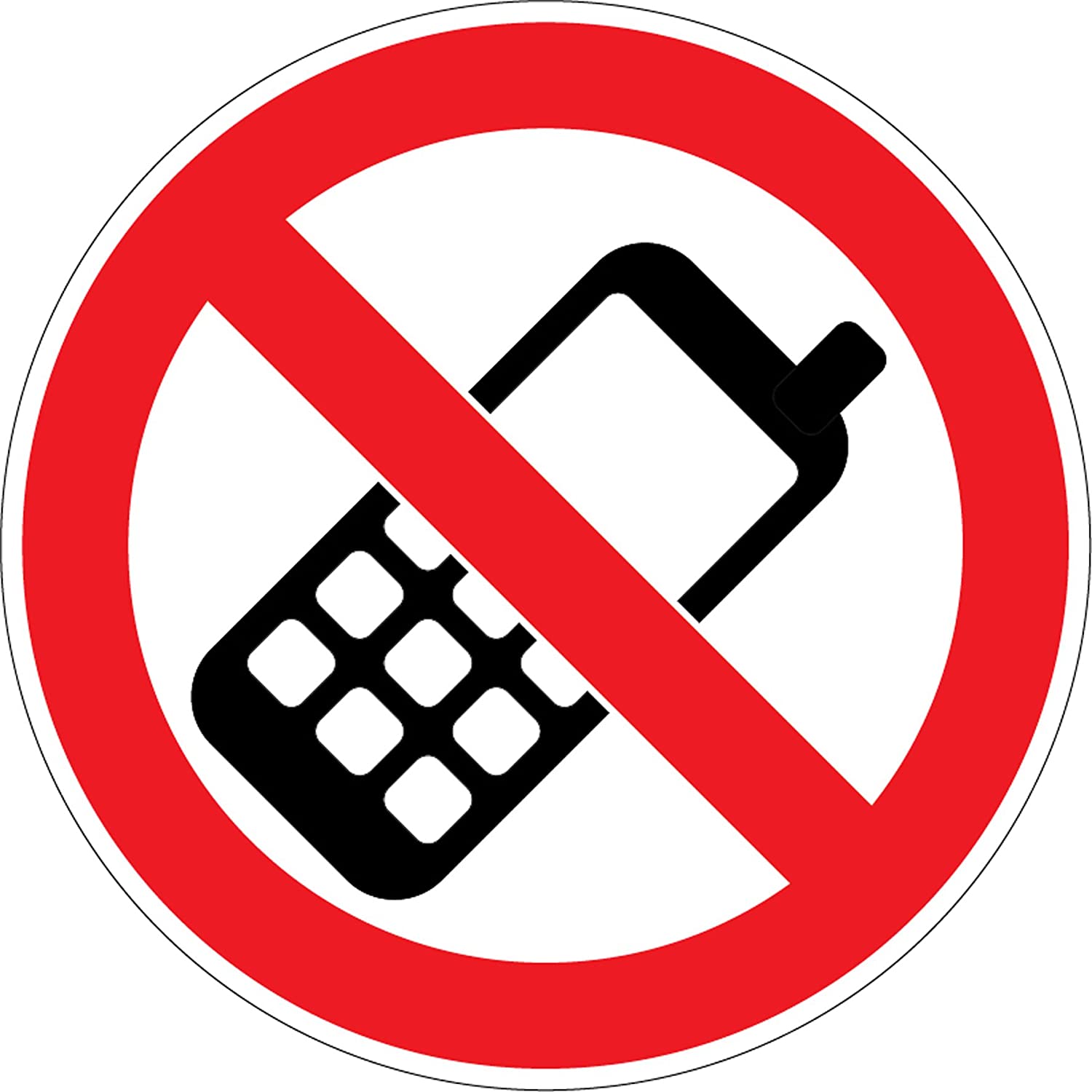 7
TAGASI algusesse
[Speaker Notes: Gloves?? PAP
Cap and SER]
IKV-d välitöödel, inventuuridel ja planeerimistöödel
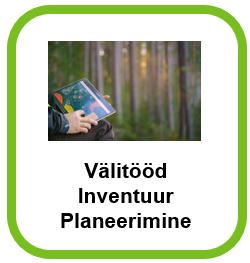 Forest divisjon
IKV reeglid välitöödel, inventuuridel ja planeerimistöödel
kuulmiskaitse
Silmade kaitse
peakaitse
tööriided
Jalanõud
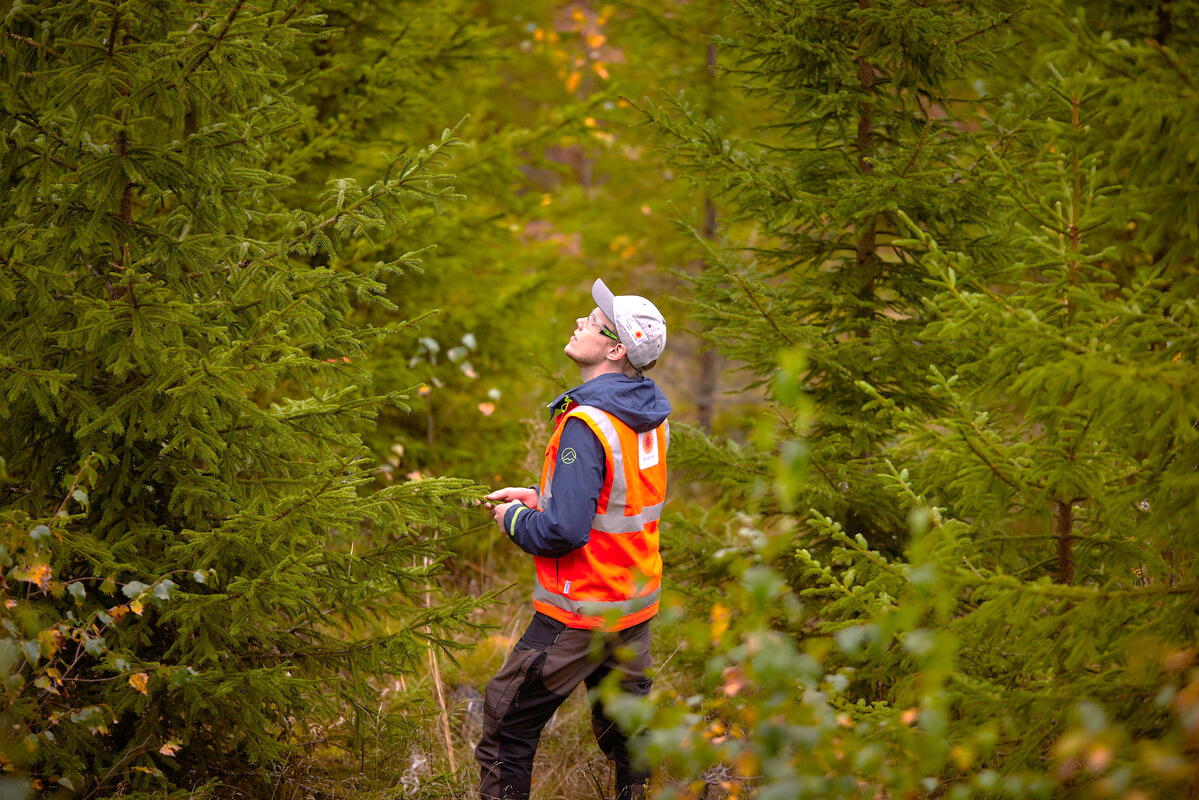 Planeerimine, mõõtmine, metsas kõndimine
Jalanõud pahkluu toega. Libedakindel välistald.
Täpsemate nõuete osas tutvuge kohalike reeglitega.
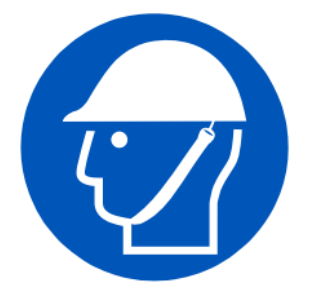 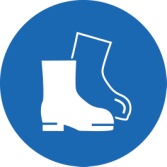 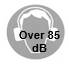 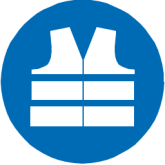 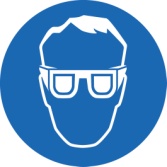 Kui läheduses on metsatööd
Turvavöö kasutamine liikumise ja töötamise ajal
Teine inimene on kabiinis lubatud ainult koolituse või hooldustööde korral
Kabiini konstruktsioon ja aknad peavad olema terved
Kabiinis
Töö masinaga
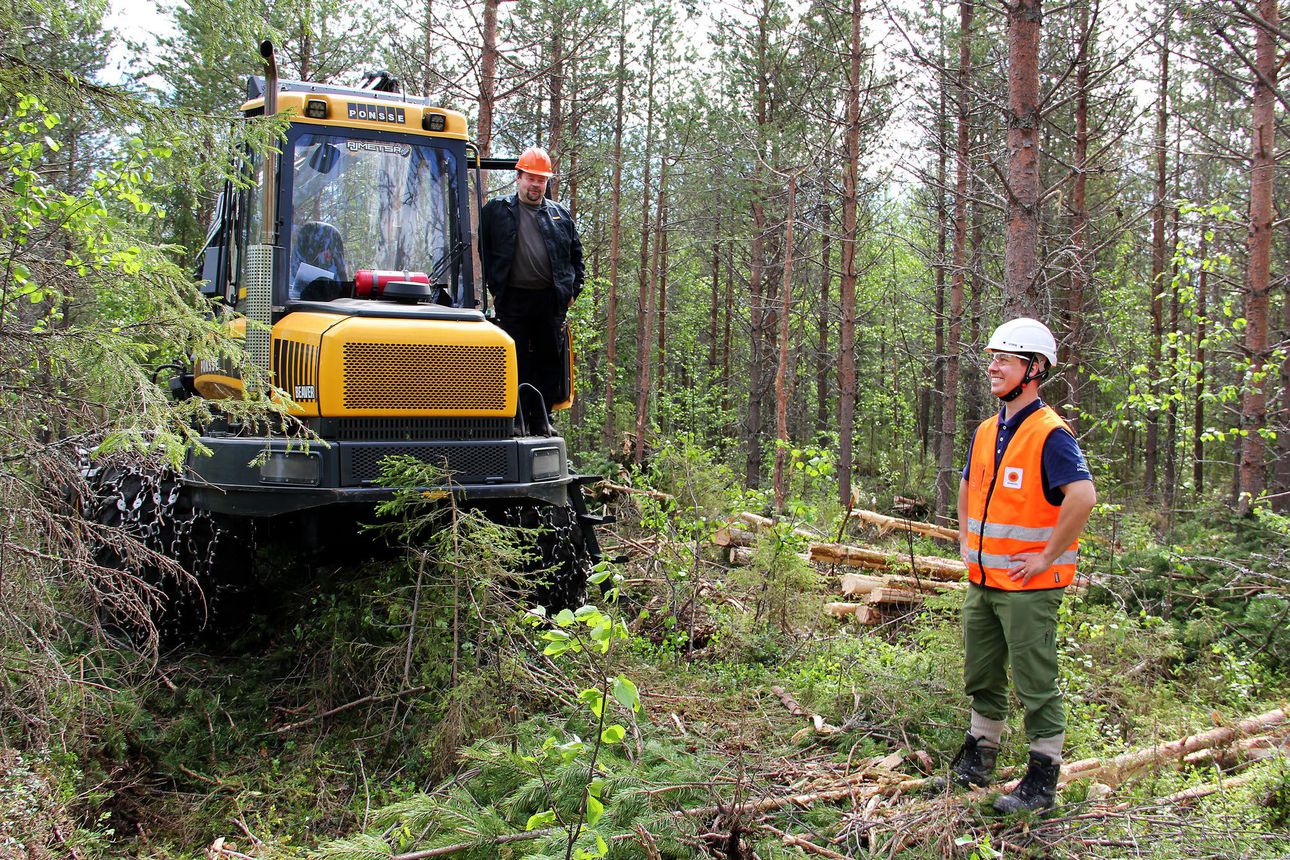 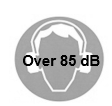 Väljaspool kabiini
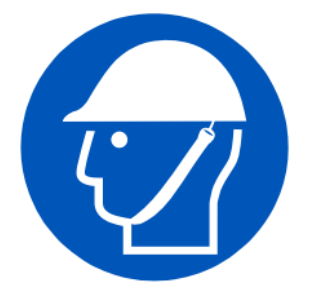 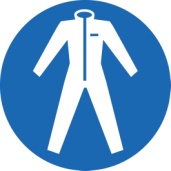 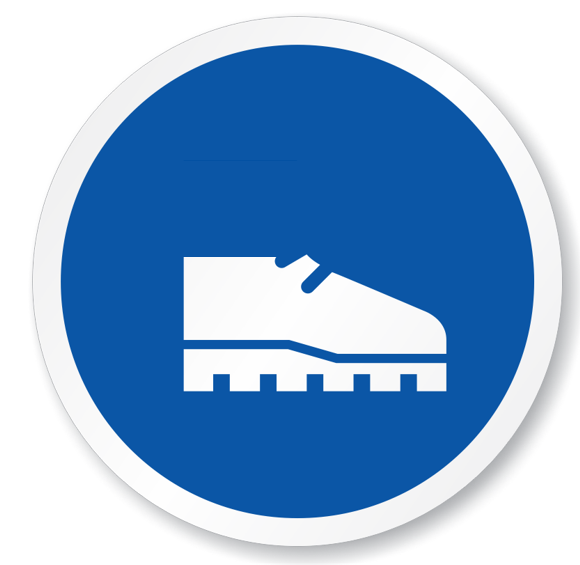 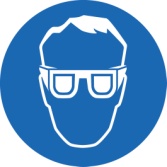 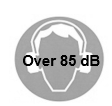 Tööriietus peab sobima hooldustöödeks (nt töö kemikaalidega)
Jalanõud min klass S3
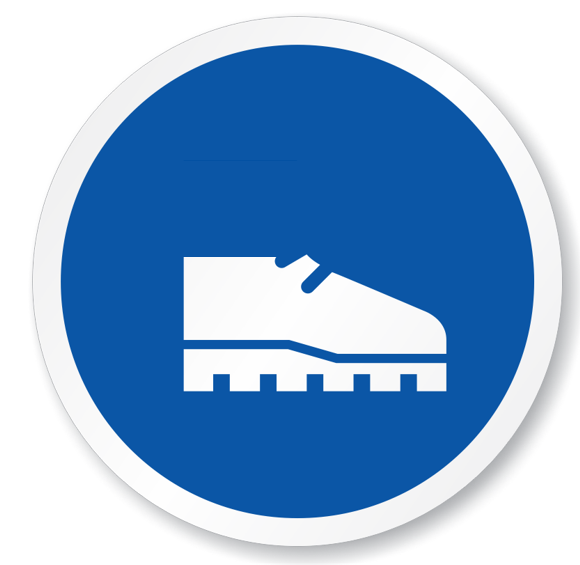 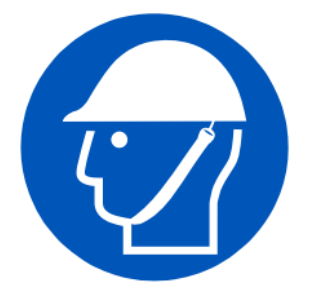 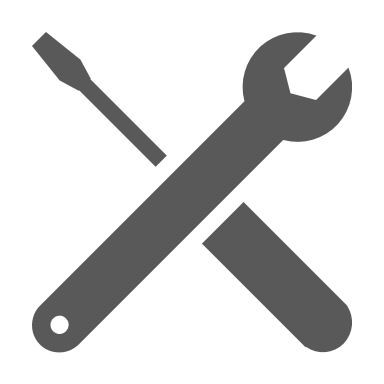 Hooldus
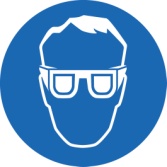 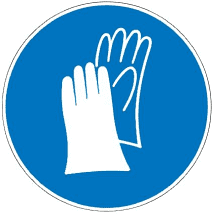 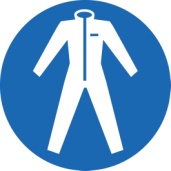 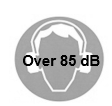 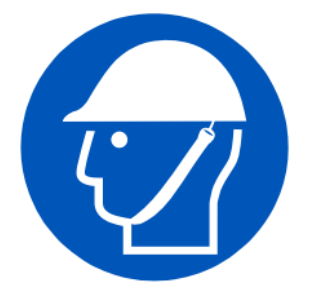 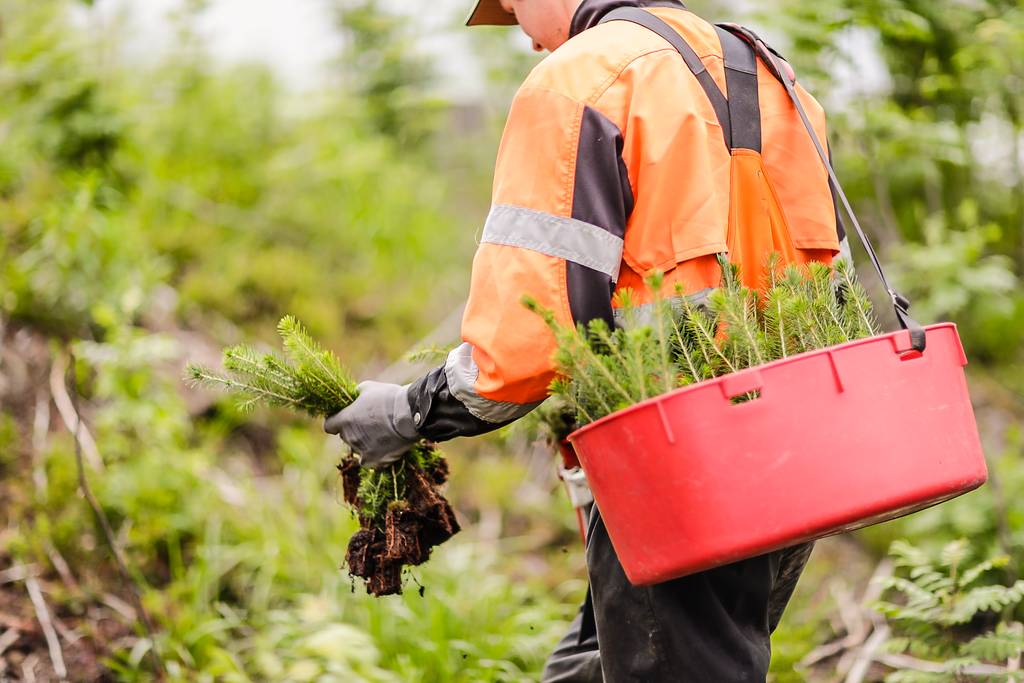 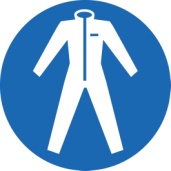 Istutamine
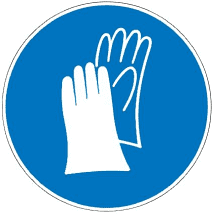 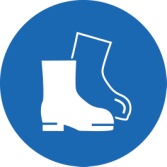 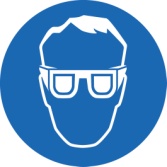 Soovitatav
Riskianalüüs ja ohutusjuhendid määravad täiendavad IKV-d. Tööriided peavad olema kõrgnähtavusega ning vastama riskidele, töötingimustele ja kehalistele eripäradele.
Väljas töötamine nõuab kaitset ilmastikutingimuste eest (nt päike).
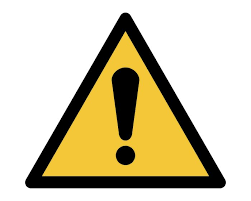 9
TAGASI algusesse
[Speaker Notes: Gloves?? PAP
Cap and SER]
IKV-d terminalides
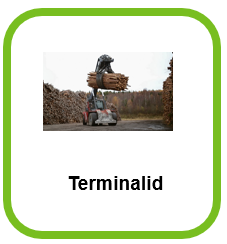 Forest divisjon
10
IKV reeglid terminalides
Turvavöö kasutamine liikumise ja töötamise ajal
Teine inimene on kabiinis lubatud ainult koolituse või hooldustööde korral
Kabiini konstruktsioon ja aknad peavad olema terved
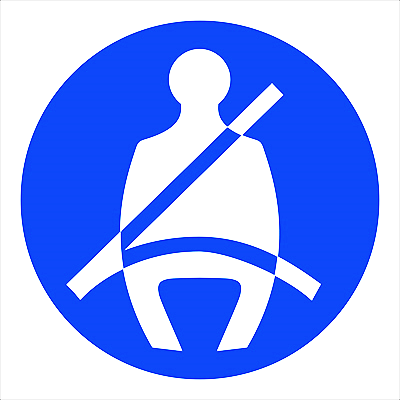 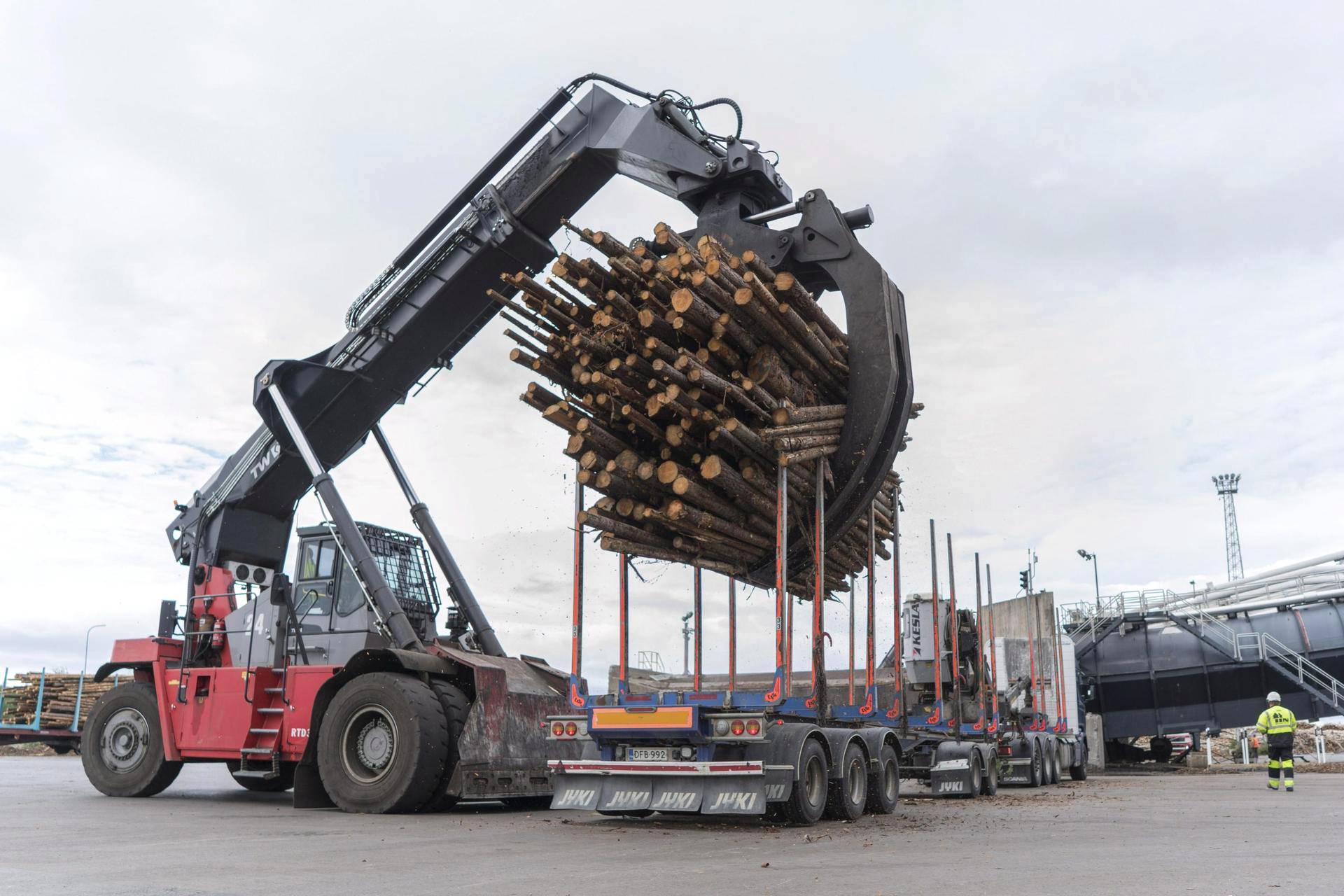 KUULMISKAITSE
SILMADE KAITSE
PEAKAITSE
TÖÖRIIDED
JALANÕUD
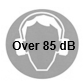 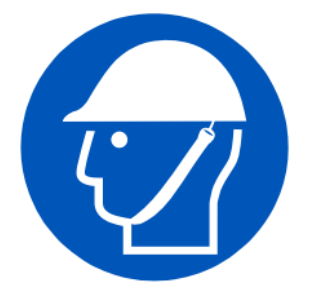 VEOKID
PALGI LADUSTAJAD
LAADURID
MATERJALIDE KÄSITLEMISMASINAD
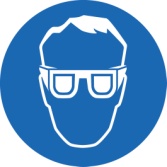 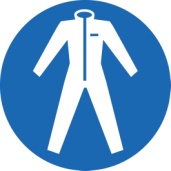 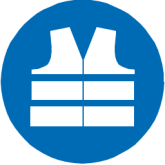 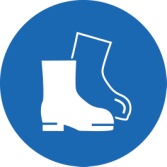 Võimalikud kõrge riskiga olukorrad võivad nõuda ka kabiinis IKV kasutamist. Asukohaspetsiifilisi reegleid tuleb alati täita. 
Jalanõud min klass S3
VÕI
Väljaspool kabiini
Väljaspool kabiini
Väljaspool kabiini
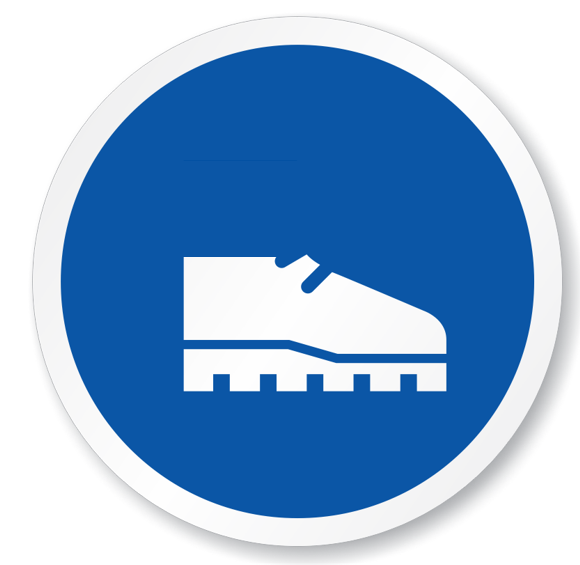 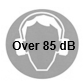 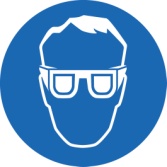 ORGANISEERITUD KÜLASTUSED
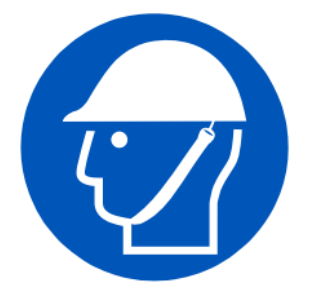 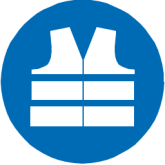 Jalanõud min klass S3
Riskianalüüs ja ohutusjuhendid määravad täiendavad IKV-d. 
Need reeglid kehtivad kõikides Stora Enso puiduterminalides.
Kohalikke eeskirju (nt tehased, terminalid) tuleb järgida. 
Laadimistööde ajal ei tohi telefoni kasutada. 
Võõrustaja peab külastusi hoolikalt planeerima ja korraldama ning järgima kõiki reegleid ja protseduure.
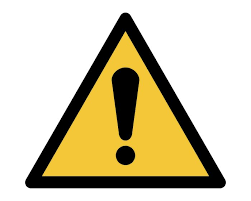 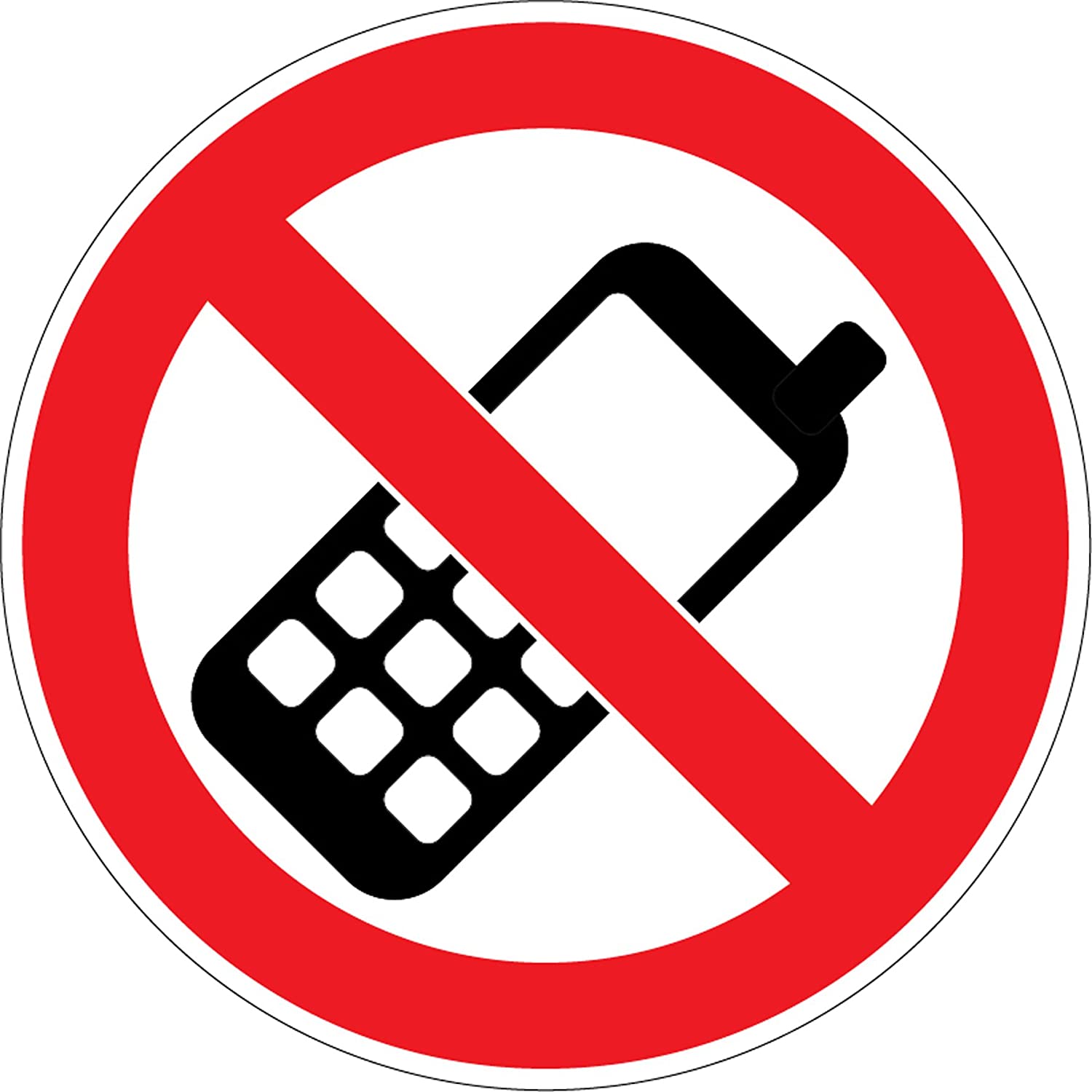 11
TAGASI algusesse
[Speaker Notes: Gloves?? PAP
Cap and SER]
IKV-d metsakasvatuses
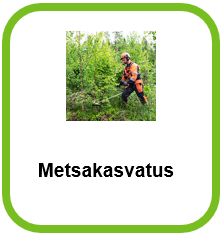 Forest divisjon
IKV reeglid metsakasvatuses
kuulmiskaitse
Silmade kaitse
peakaitse
tööriided
Jalanõud
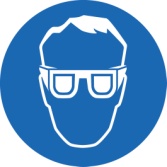 Maapinna ettevalmistamine
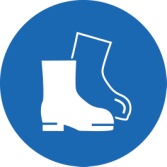 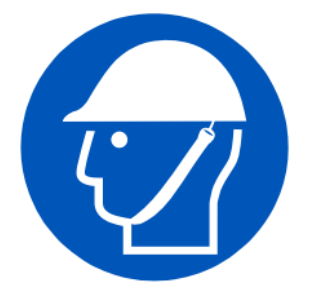 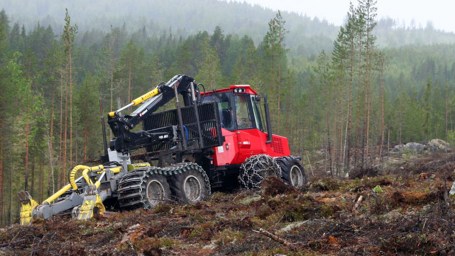 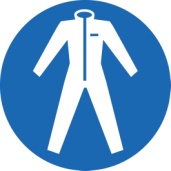 Jalanõud min klass S3
Masina hooldus
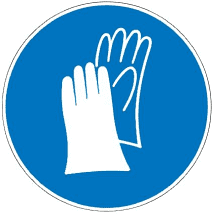 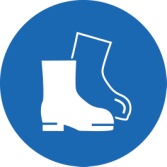 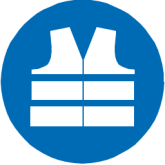 Ülevaatus ja inventuur
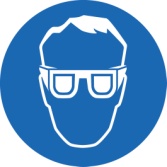 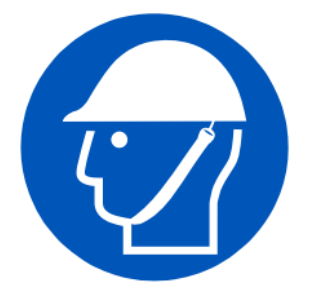 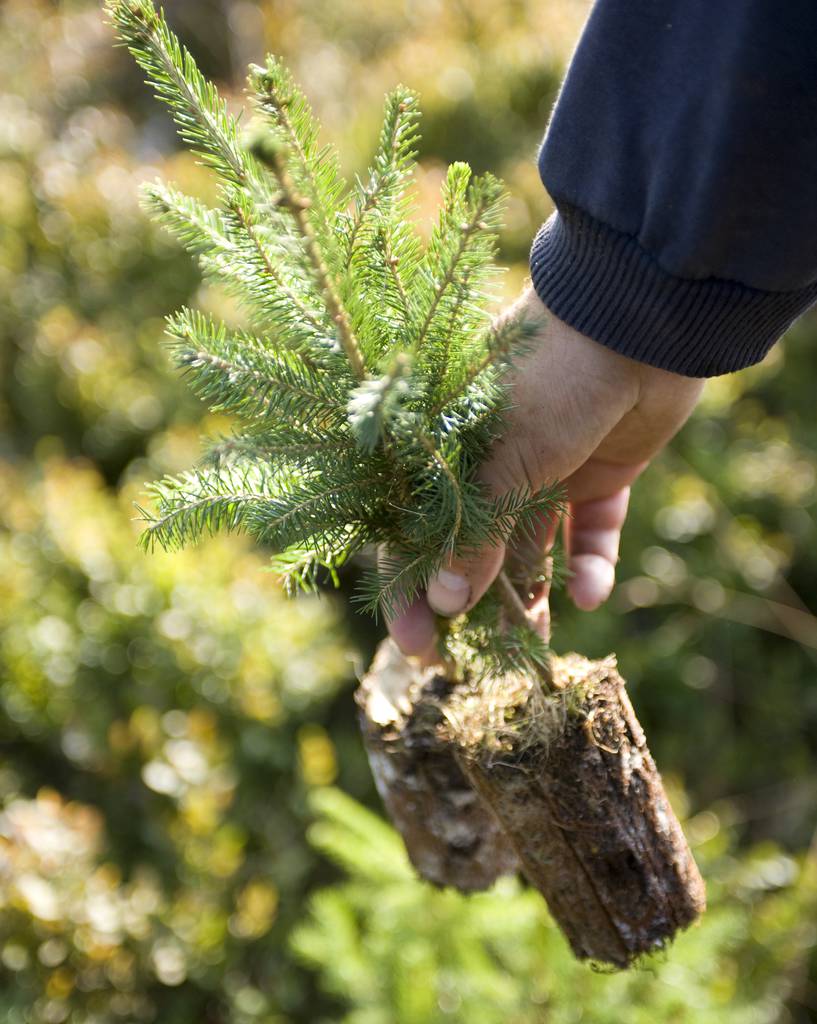 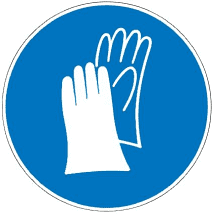 Kindad peavad olema tööks sobivad (kemikaalide vastane kaitse)
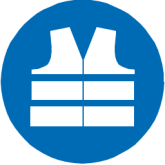 Istutamine
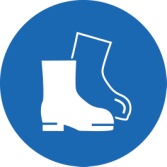 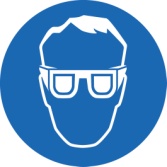 Soovitatav
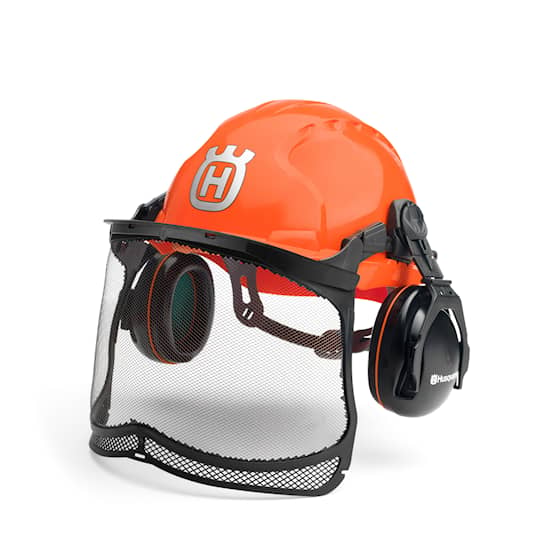 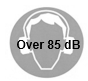 Töö mootorsaega
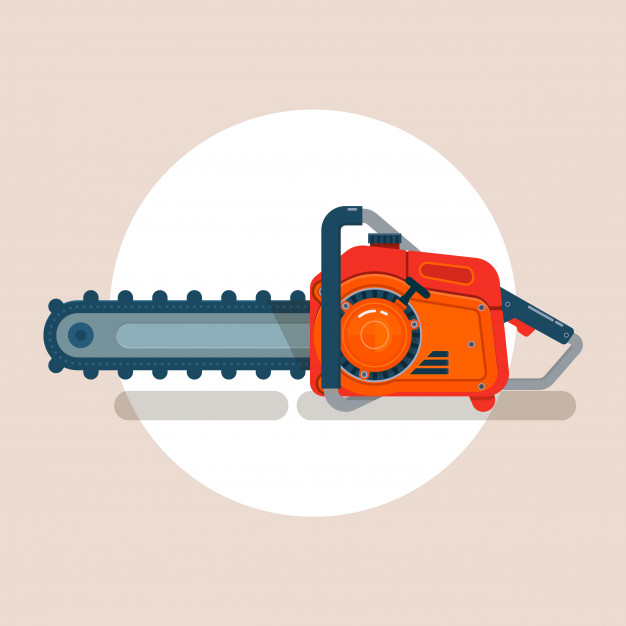 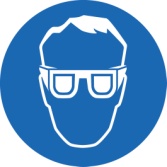 Jalanõud, püksid ja kindad peavad olema lõikekindlad.
Jalanõud min klass S3.
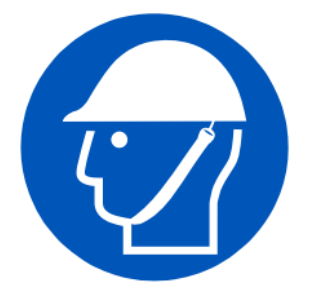 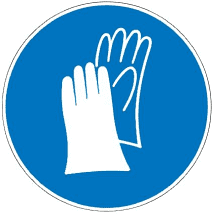 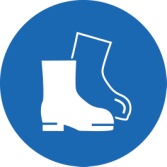 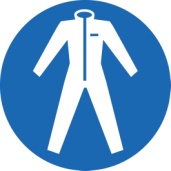 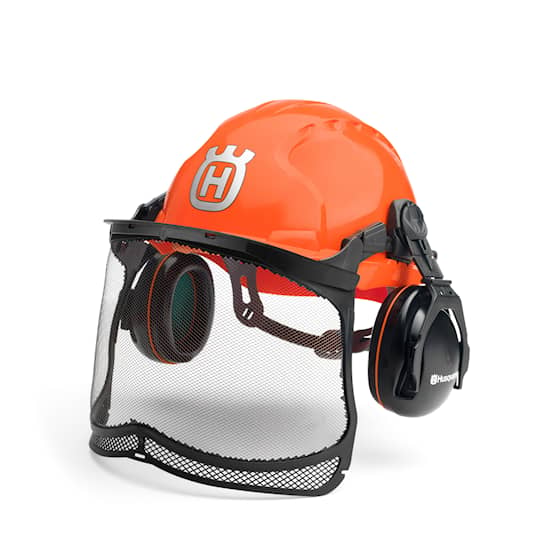 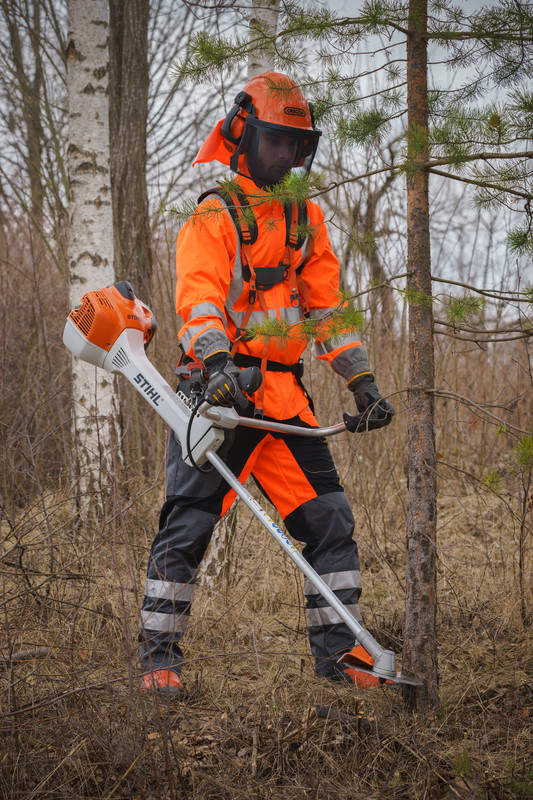 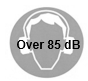 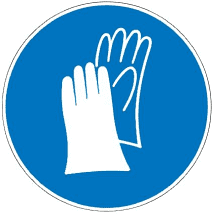 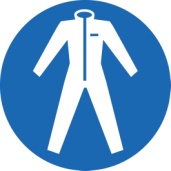 Võsaraie
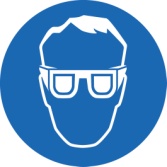 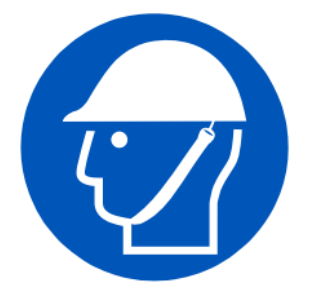 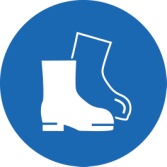 Jalanõud, püksid ja kindad peavad olema lõikekindlad.
Jalanõud min klass S3.
Riskianalüüs ja ohutusjuhendid määravad täiendavad IKV-d. 
Saagimistöödel tuleb järgida kohalikku seadusandlust ja reegleid. 
Väljas töötamine vajab kaitset ilmastikutingimuste eest (nt päike).
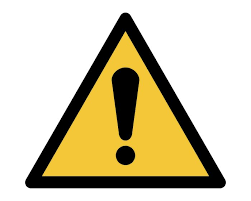 13
TAGASI algusesse
[Speaker Notes: Gloves?? PAP
Cap and SER]
IKV-d hoolduses ja planeerimata parandustöödes
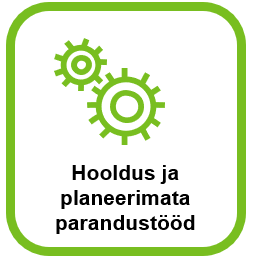 Forest divisjon
IKV reeglid hoolduses ja planeerimata parandustöödes
Enne hooldus- ja remonditoiminguid vaadake üle võimalikud riskid ja vajalikud vahendid
Keskenduge müra, lendavate osakeste, kemikaalide ja õlide ning tulekaitsega seotud riskidele
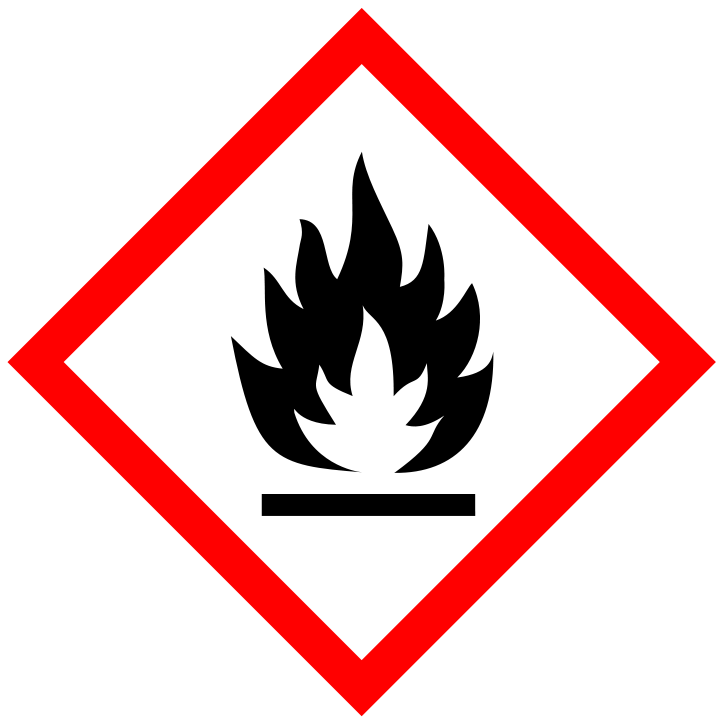 kuulmiskaitse
Silmade kaitse
peakaitse
tööriided
Jalanõud
Süttimiskindlad IKV-d vajalikud
Tulekindlad vahendid
Keskenduge kuumadele sädemetele
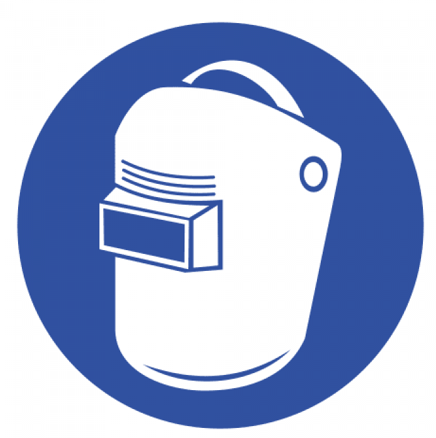 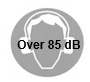 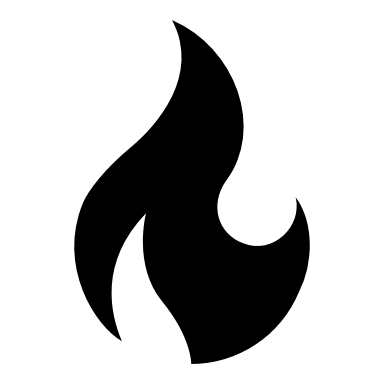 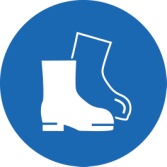 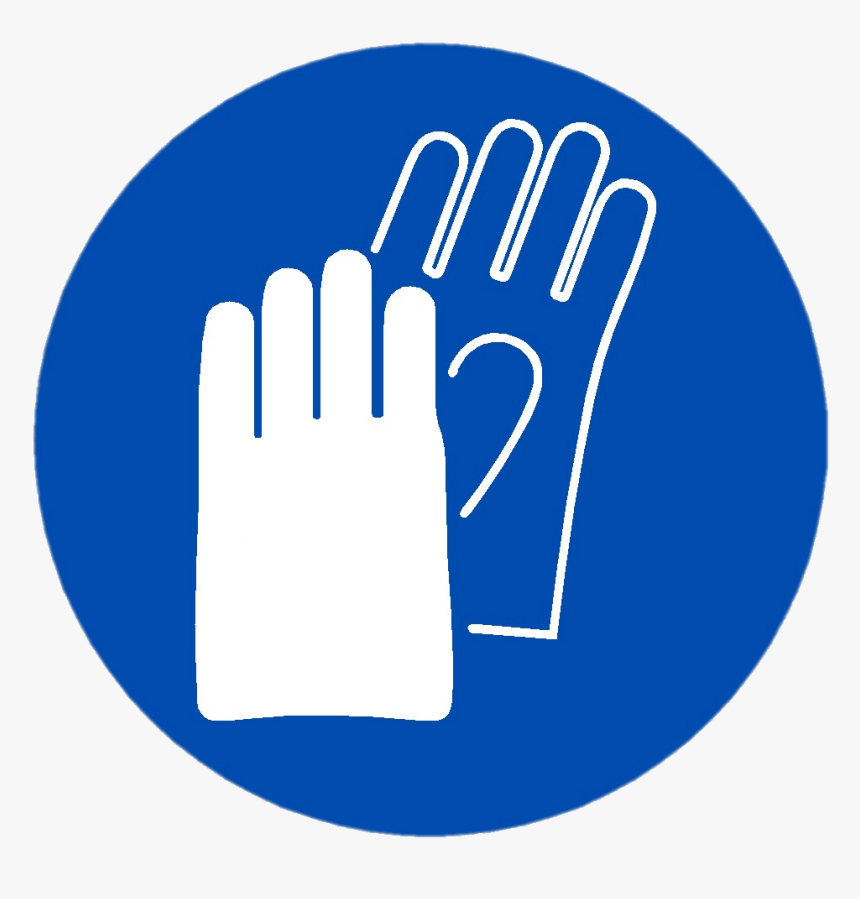 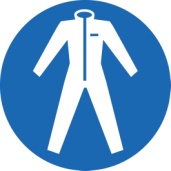 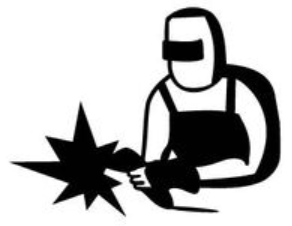 Keevitamine
Kõik töötajad keevita- miskoha läheduses
Töö õli- ja hüdraulikasüsteemi-dega
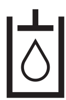 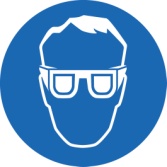 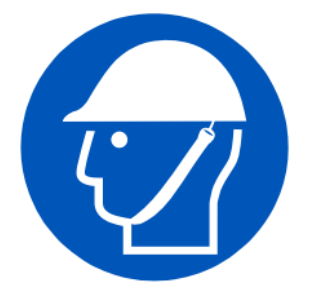 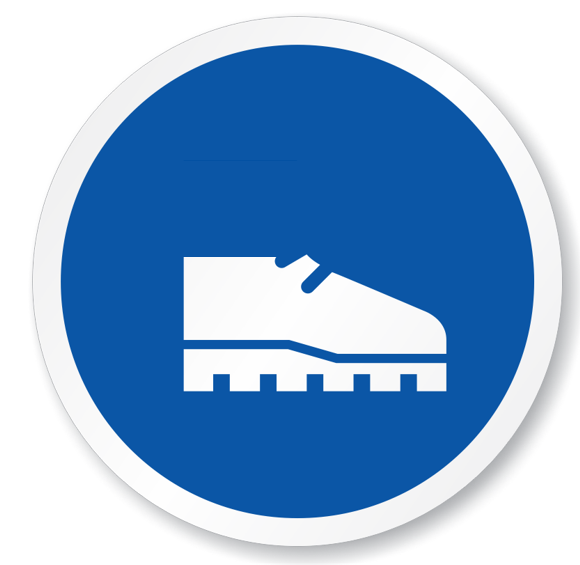 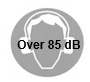 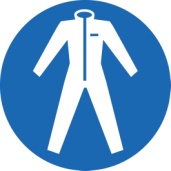 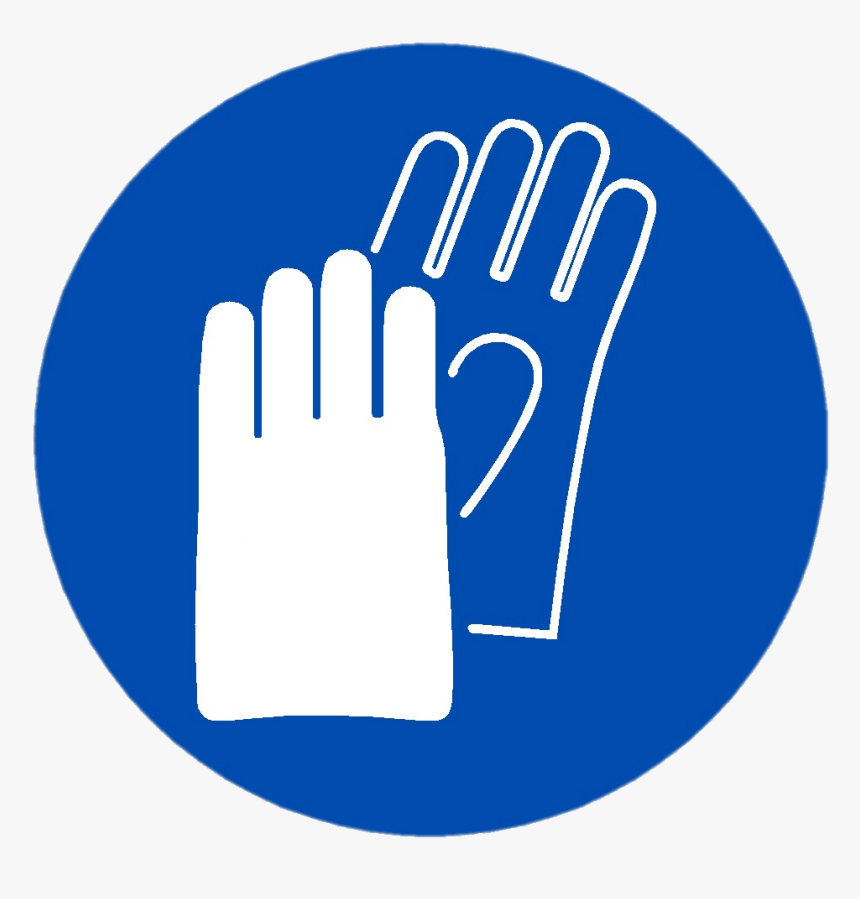 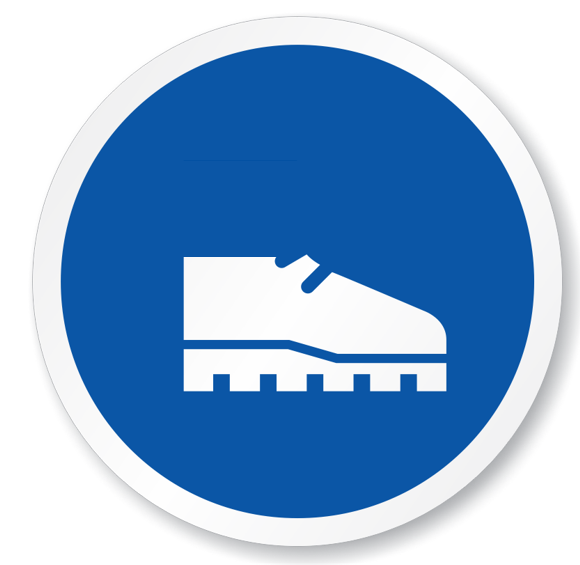 Lihvimine, puurimine
Keskenduge kuumadele sädemetele
Tulekindlad vahendid
Süttimiskindlad IKV-d vajalikud (tuletööde korral)
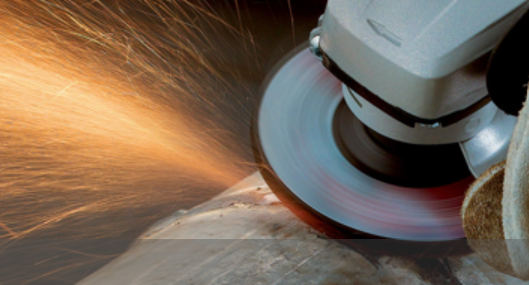 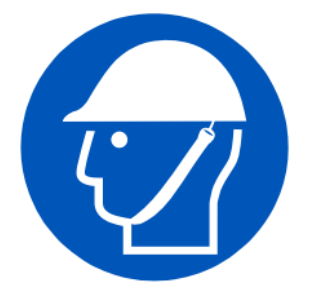 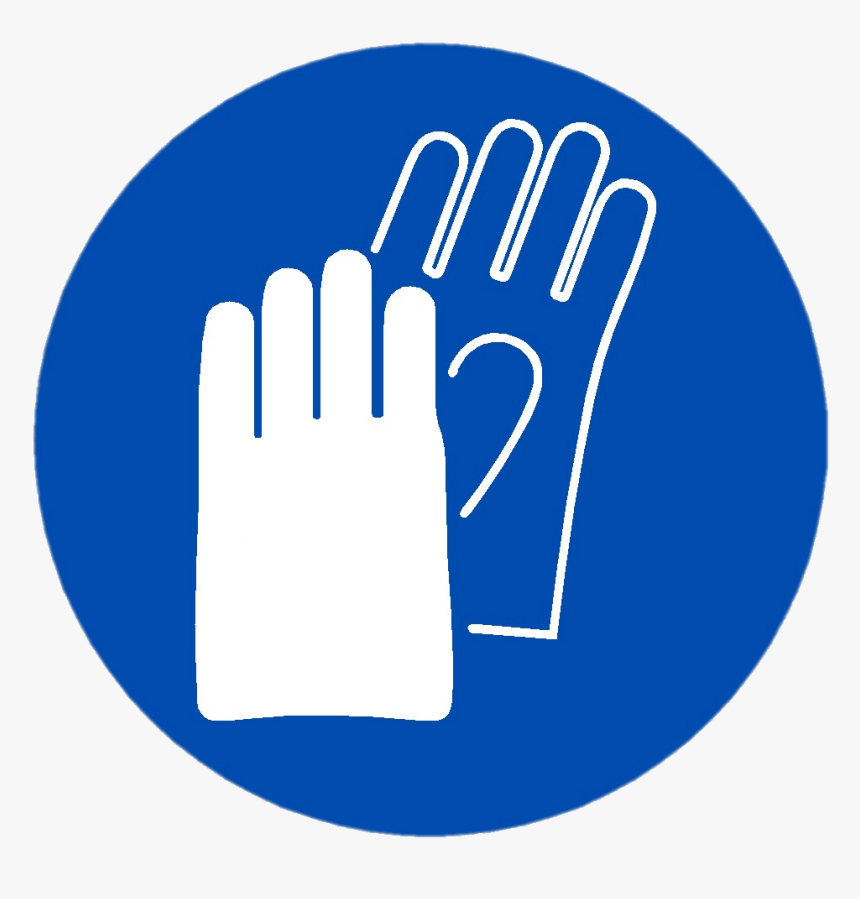 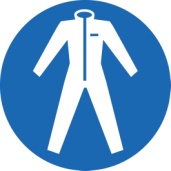 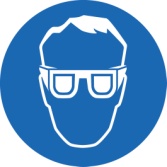 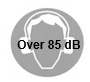 Riskianalüüs ja ohutusjuhendid määravad täiendavad IKV-d. Jalanõud min klass S3.
Tuli, sädemed, kemikaalide kasutamine, teravad servad ja kuumad osad nõuavad kaitsevahendeid 
(nt tööriided, silmade kaitse).
Tuleohtlikes olukordades on vajalikud tulekindlad vahendid. Vastavalt masinatootja reeglitele tuleb kasutada turvarakmeid, kui töö on üle 2 m kõrgusel.
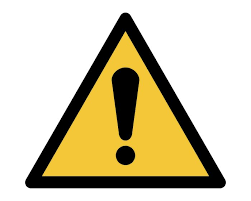 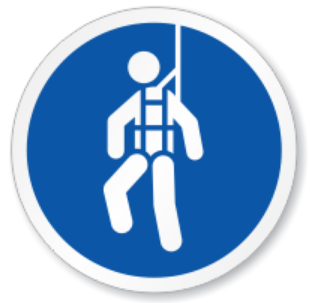 15
TAGASI algusesse
[Speaker Notes: Gloves?? PAP
Cap and SER]
Muud ohutusjuhised ja soovitused
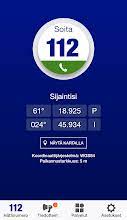 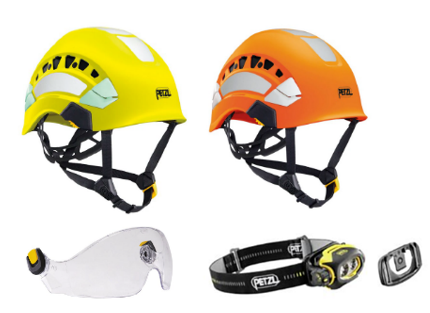 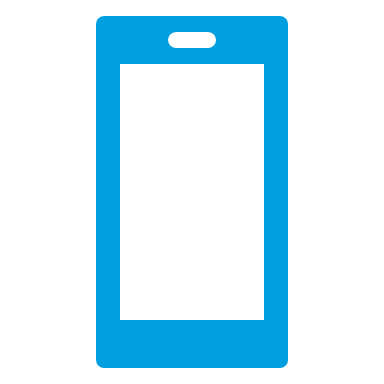 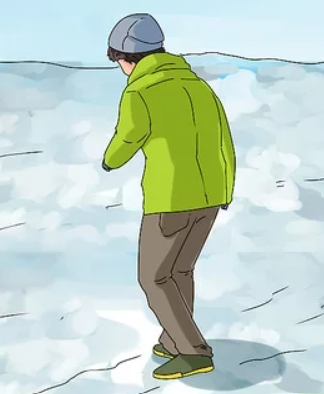 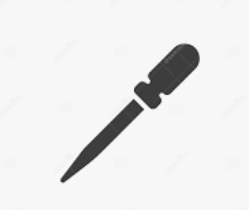 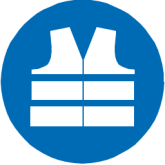 Üksinda töö
Autode tarvikud
Mobiiliäpid
(kui võimalik)
Kõndimine jääl
Eredad kiivrid
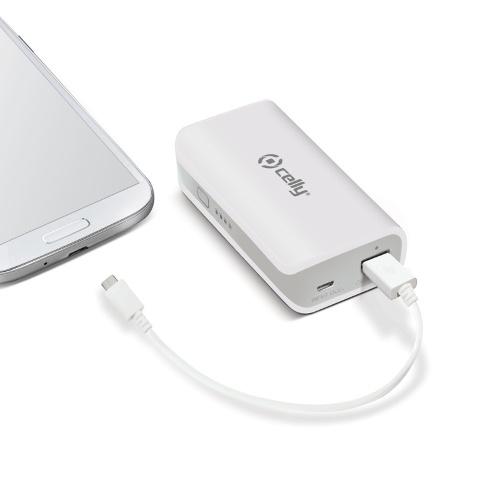 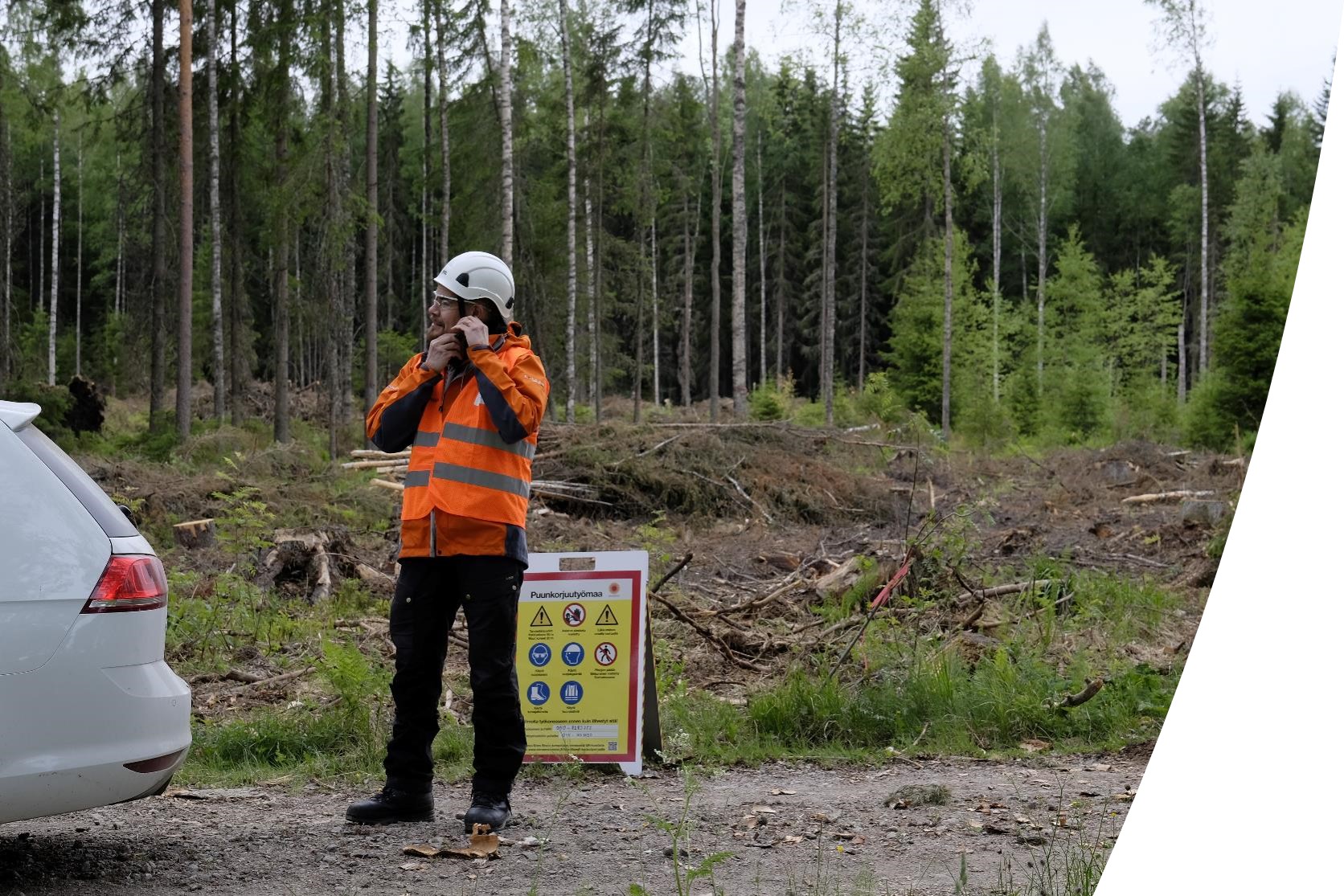 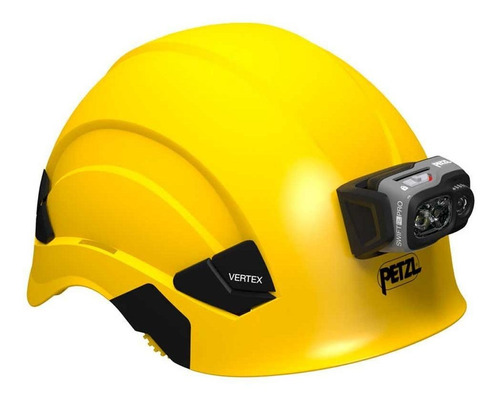 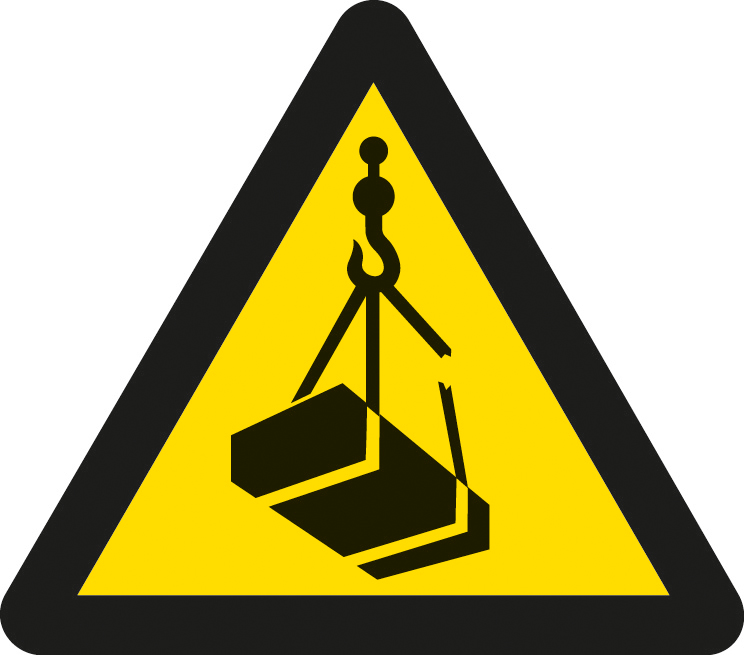 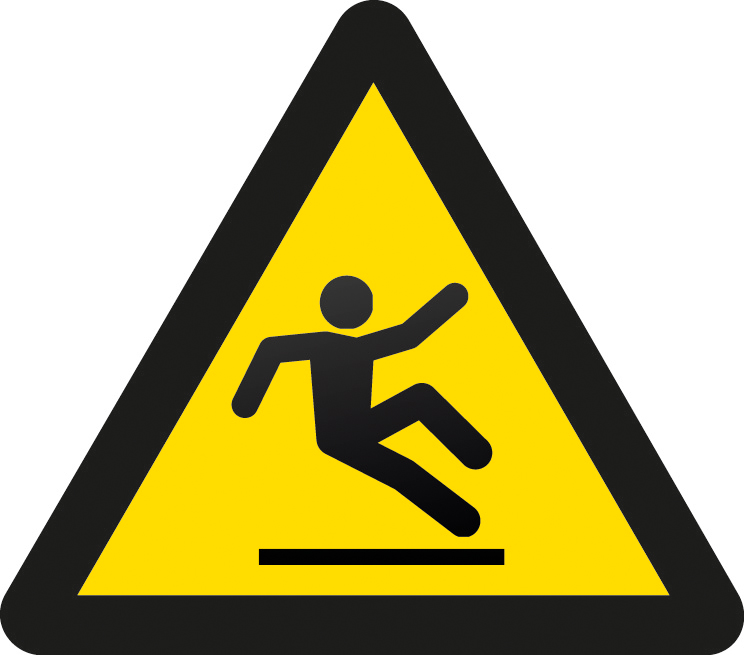 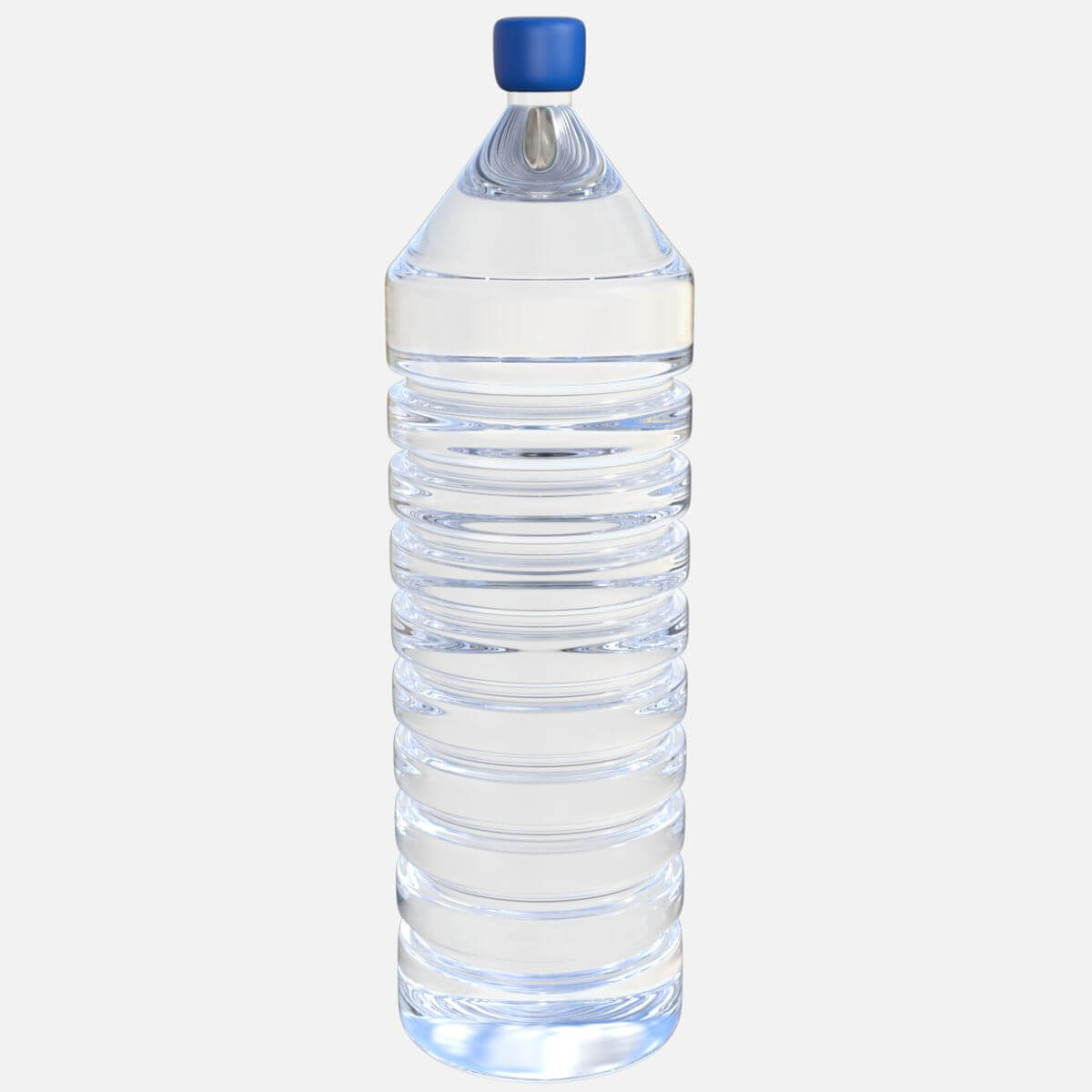 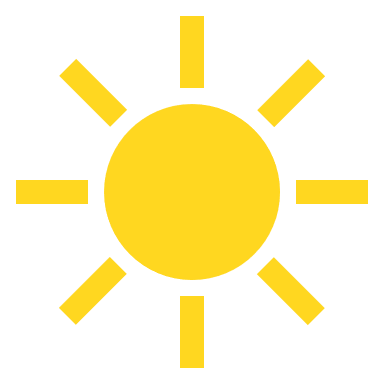 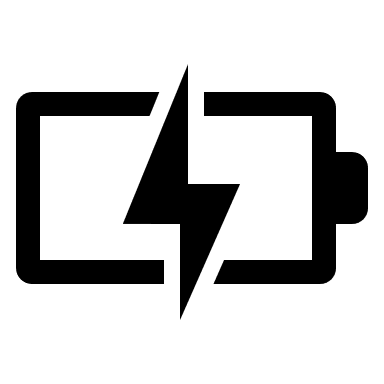 Kukkumise, libisemise ja komistamise riskid
Vedelikud ja päikesekaitse
Lisa lamp ja valgustus
Parkimine, sildid ja „mõtle enne kui tegutsed“
Lisaakud
16
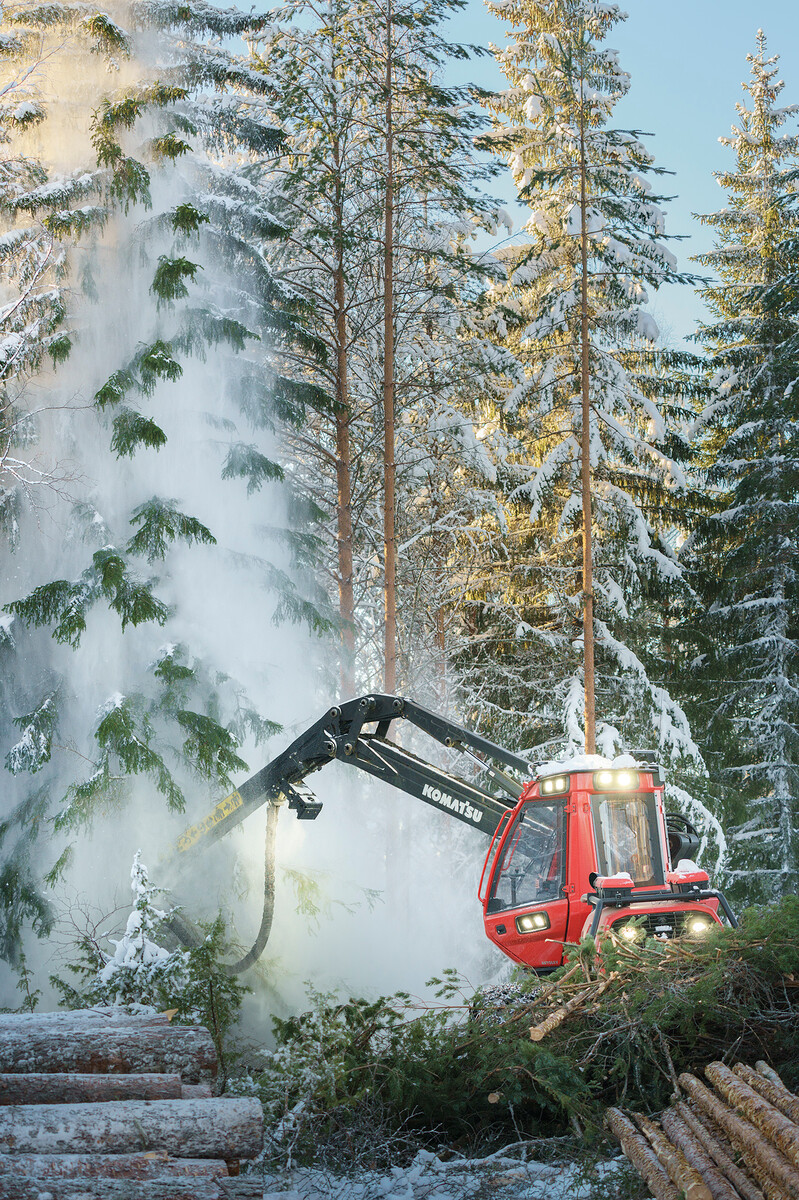 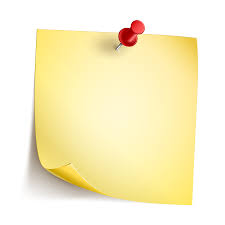 Kõik turvaliselt koju, iga päev!
17